HAITI
Building a School  - Building a Future
Touching down at Port au Prince Airport.  Very pretty from the air.
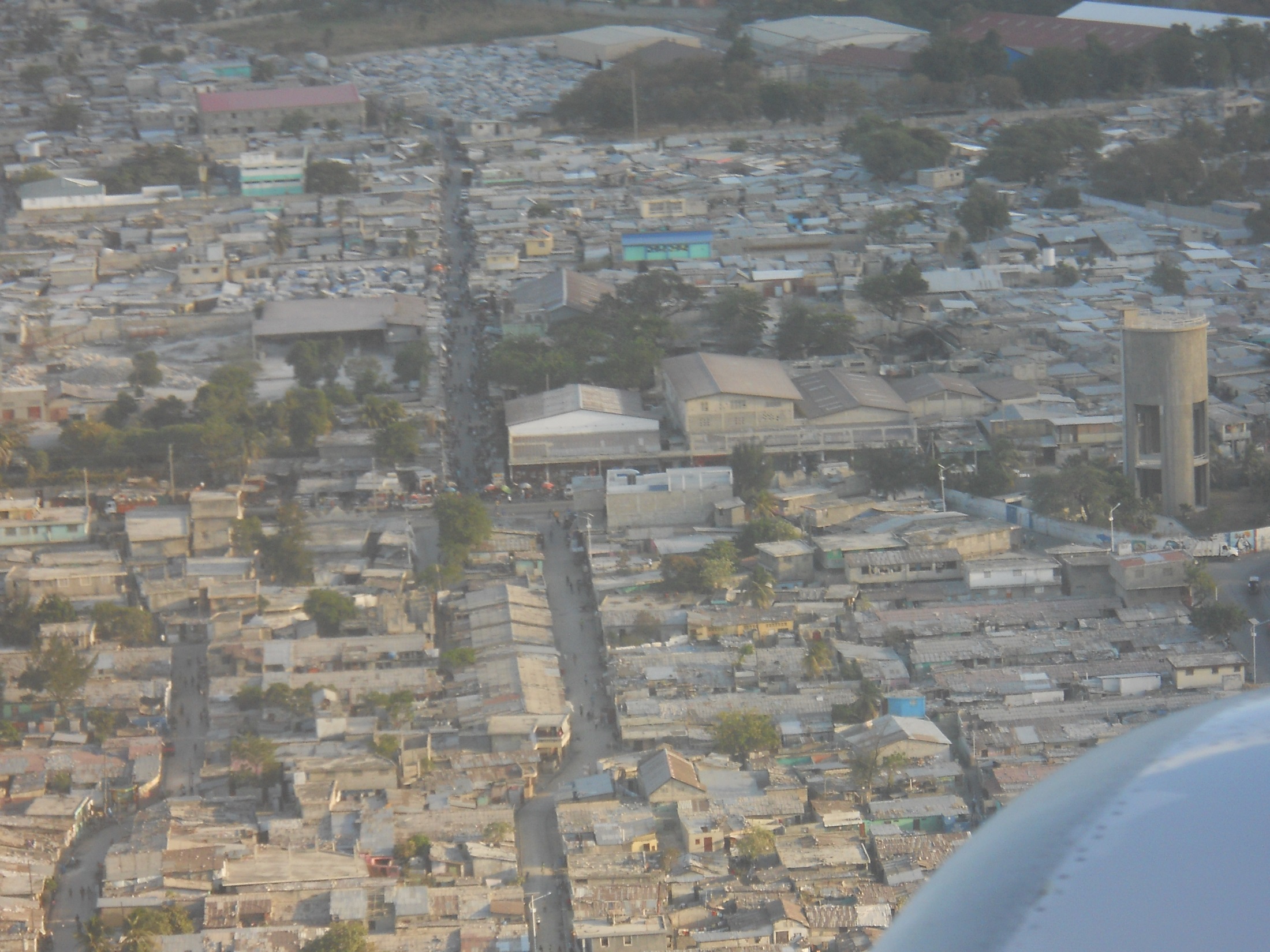 We stayed at the Blue Moon Hotel in Jacmel, Haiti.  Jacmel is on the southern shore, about 40 miles from Port au Prince.  It took our driver 2-1/2 hours to get us there from the airport.  The roads – mostly unpaved - wind around the mountains.
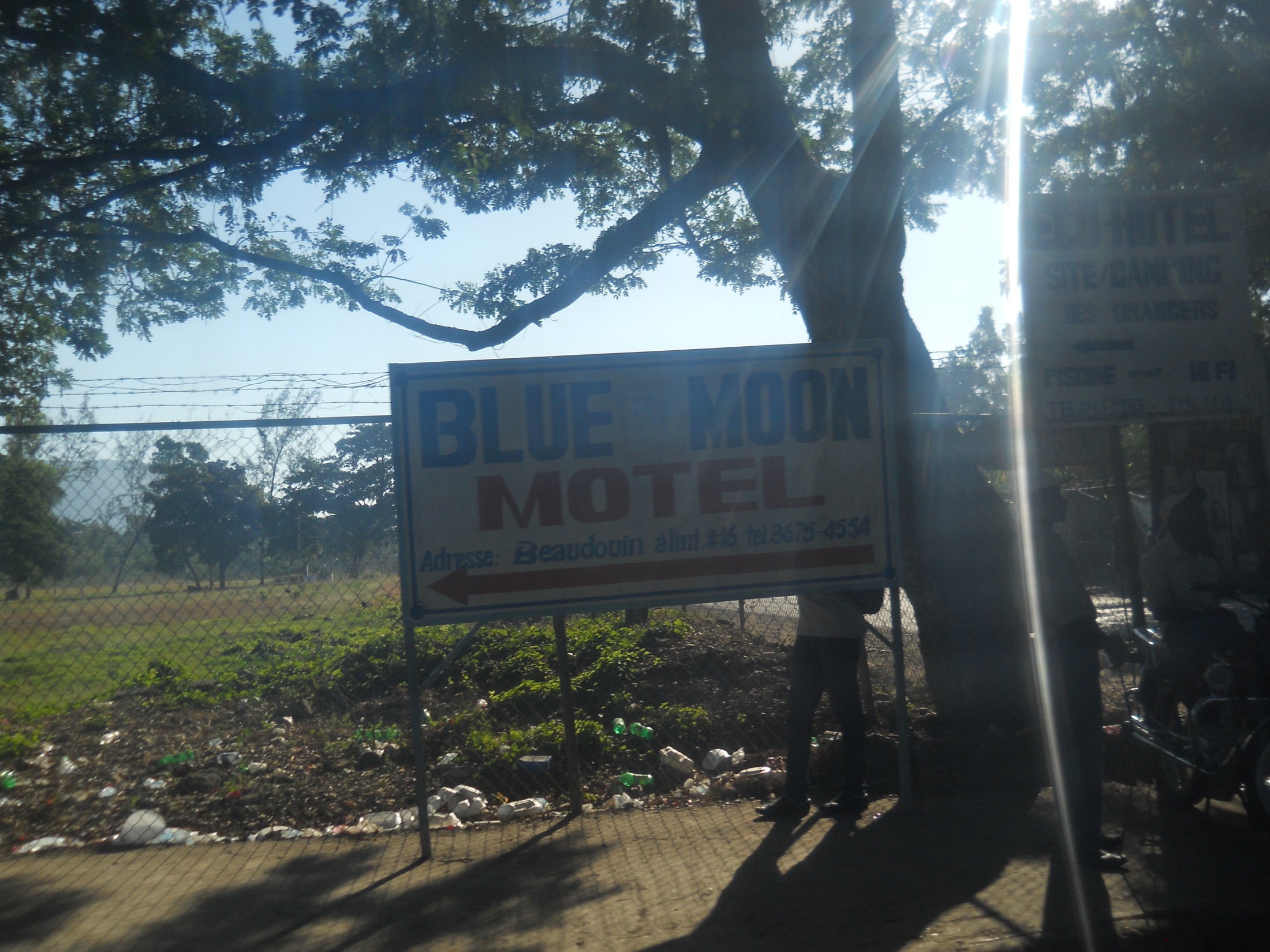 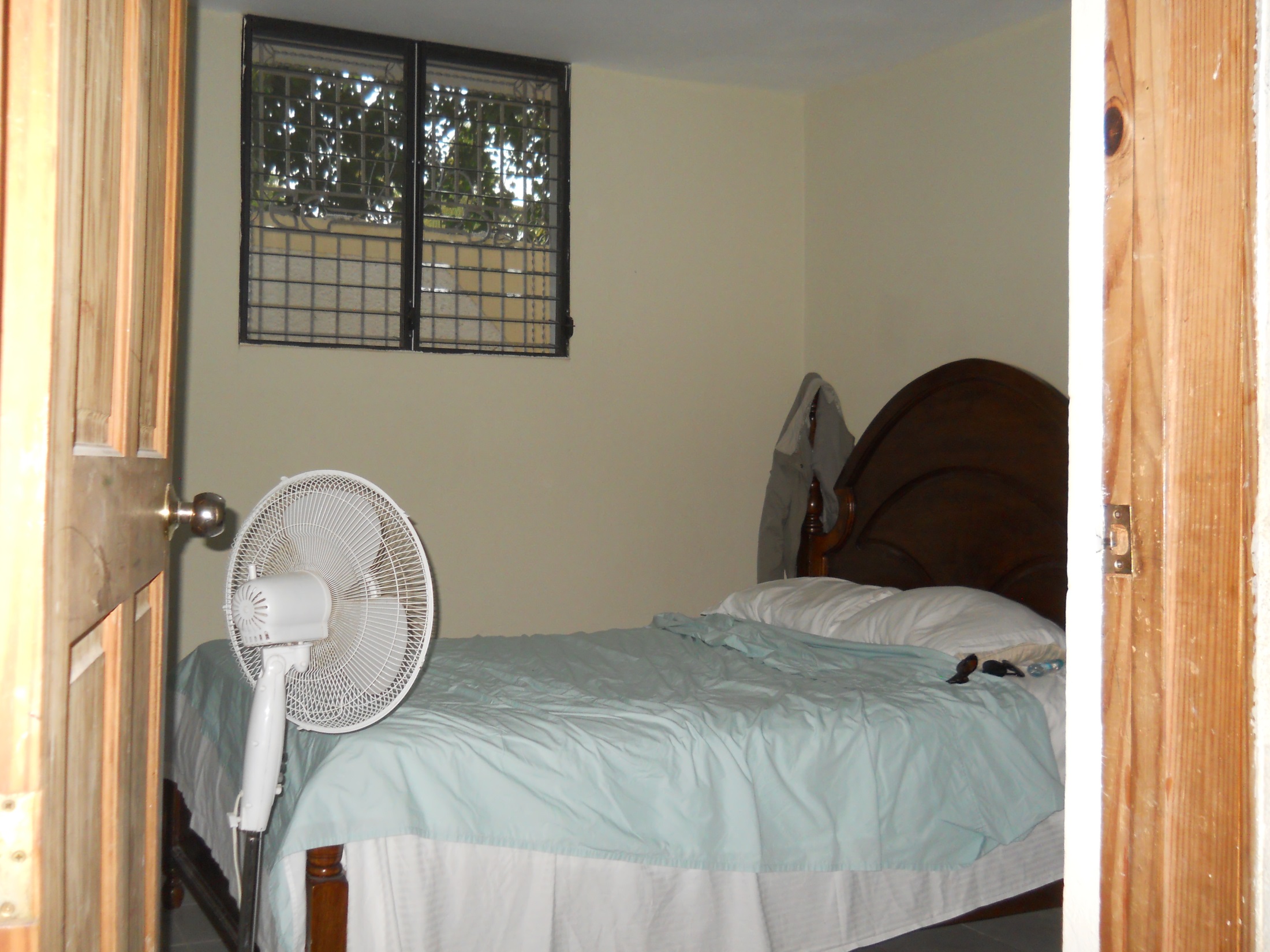 Note the repairs in the concrete, and the cracks that have not been repaired.  At the time we were there, it had been 4 years since the devastating earthquake.
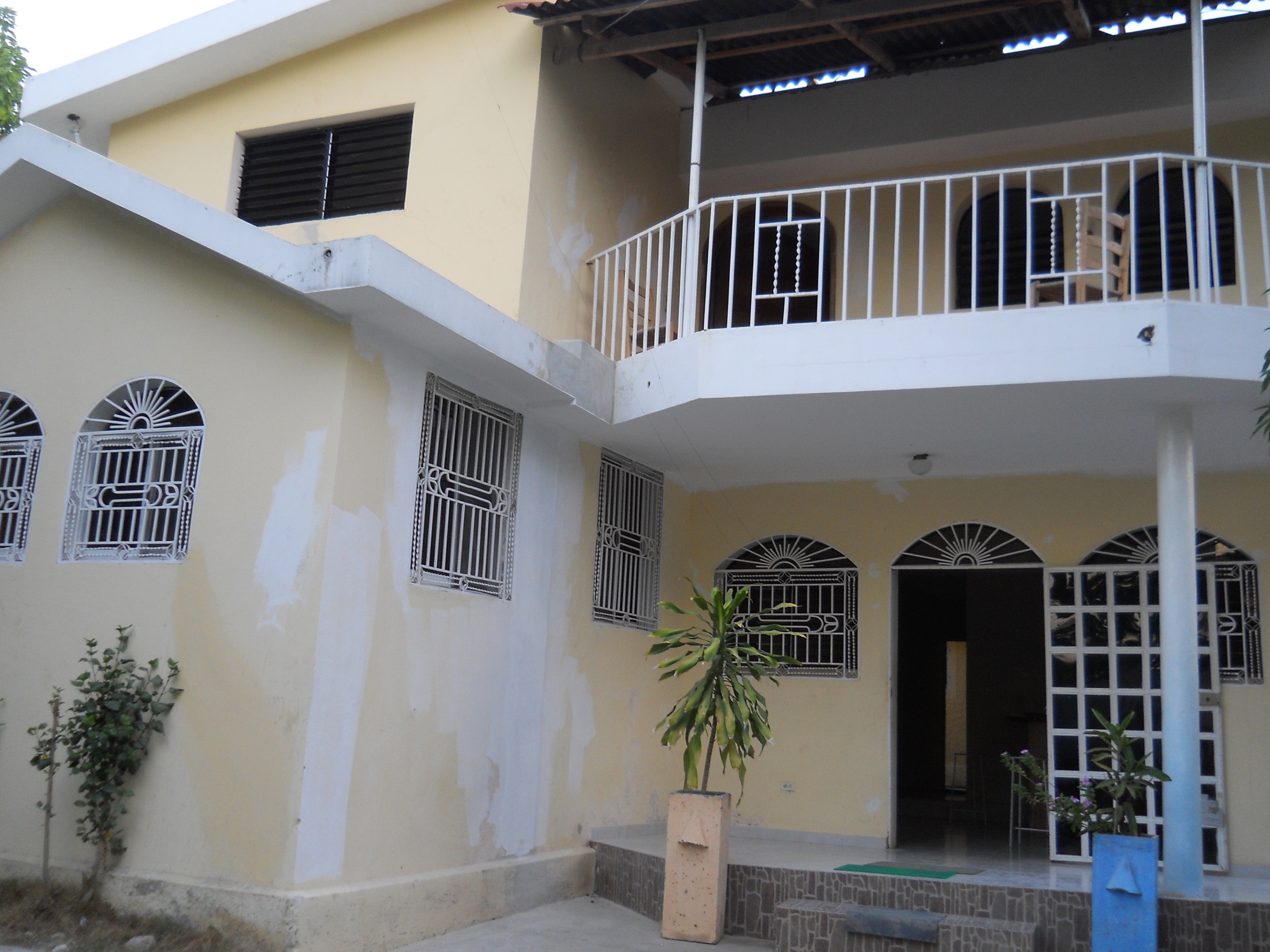 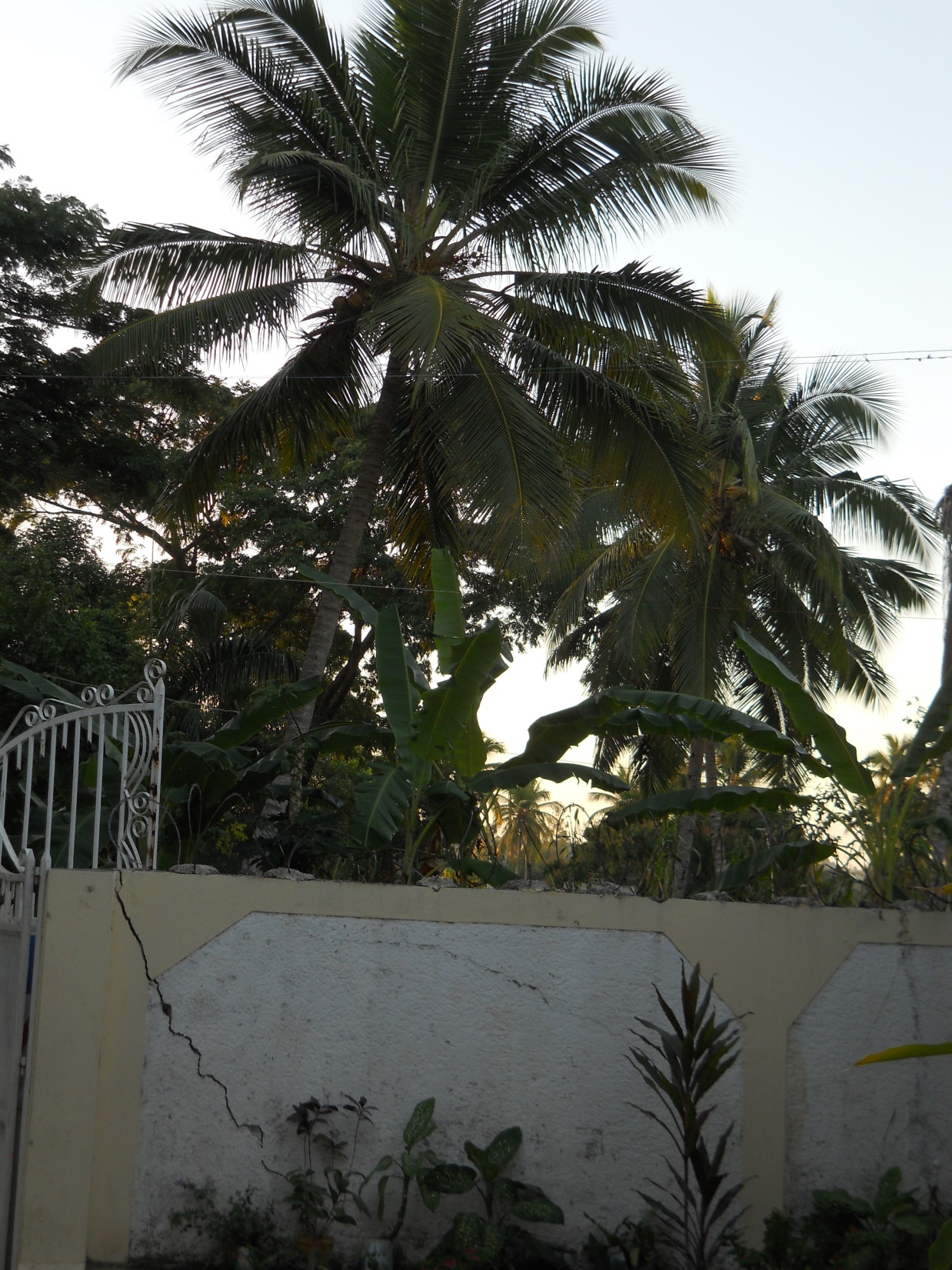 You could tell that these two diligent young men were happy to have a job.  They welcomed the idea of being in the picture with Ken.
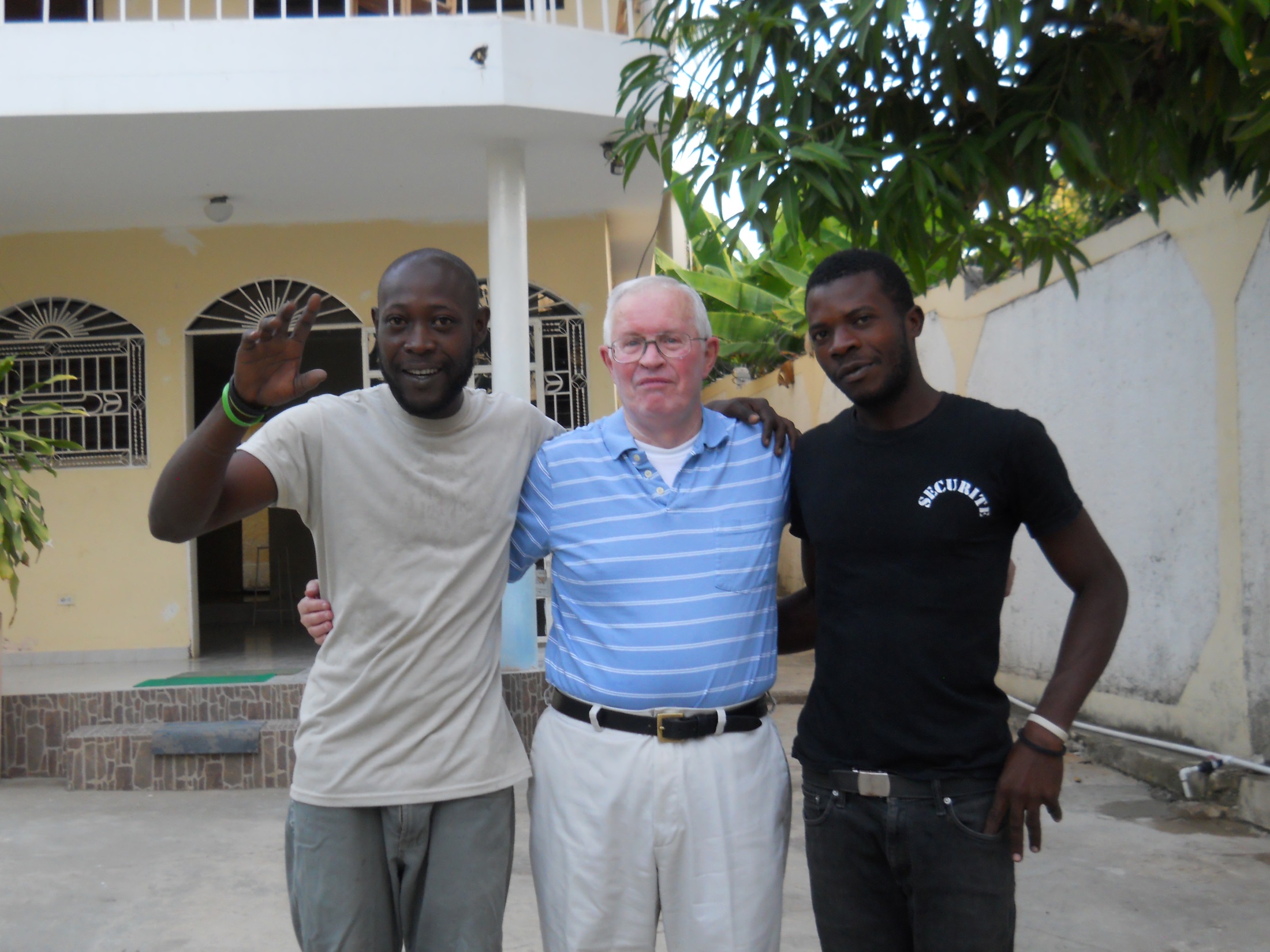 We were fed (wonderfully) by a group of nuns at a Pastoral Center, very close to the Blue Moon.  At breakfast the first day, we drank coconut milk out of the coconut with a straw.
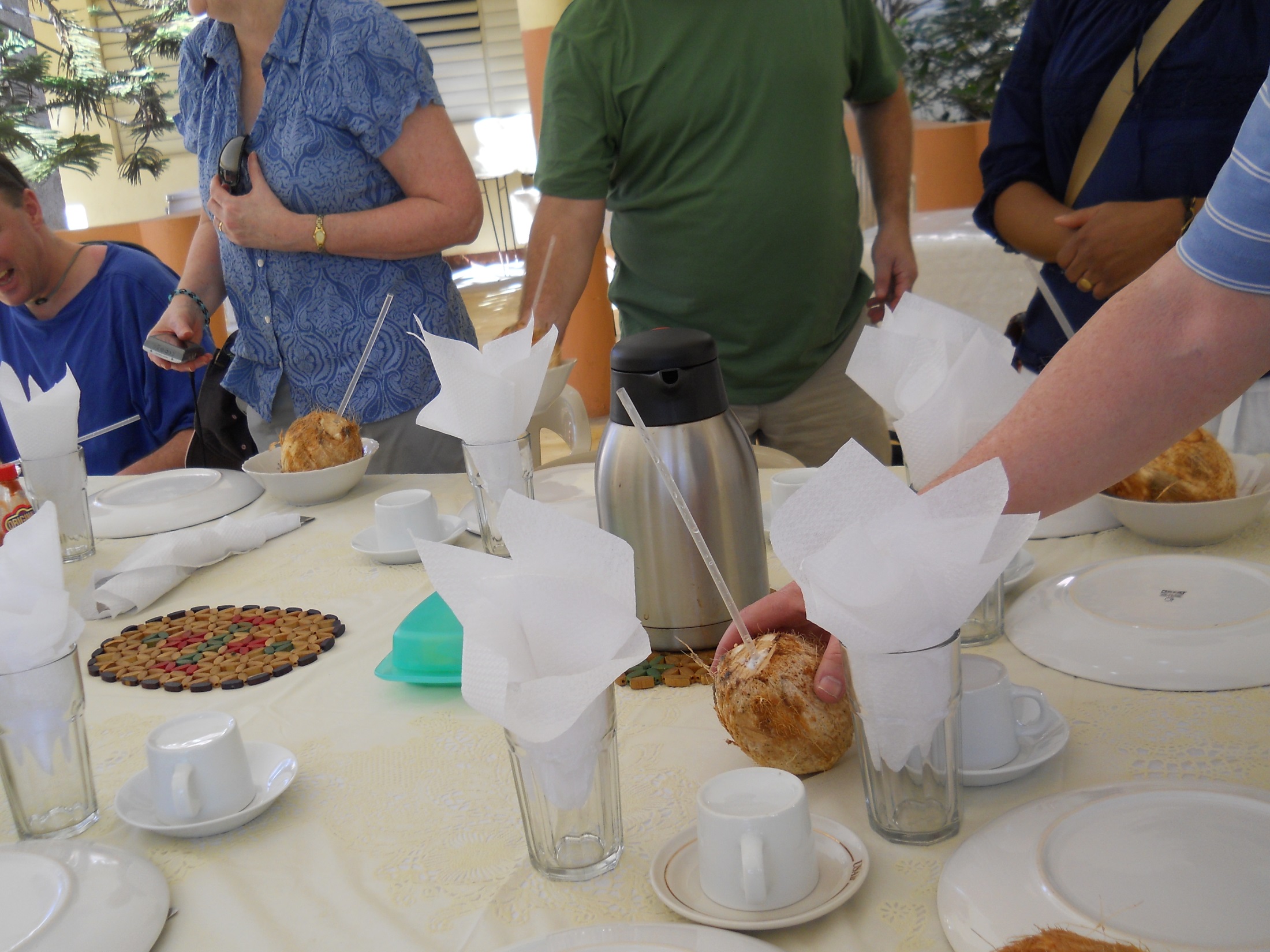 Father Bill Lohan, formerly of St. Martha’s Parish in Plainville, said Mass each morning at the home of the Felician Sisters.  These nuns were among the most faith-filled and joyful people we had ever met.
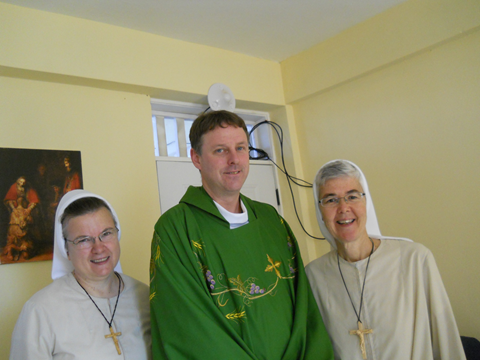 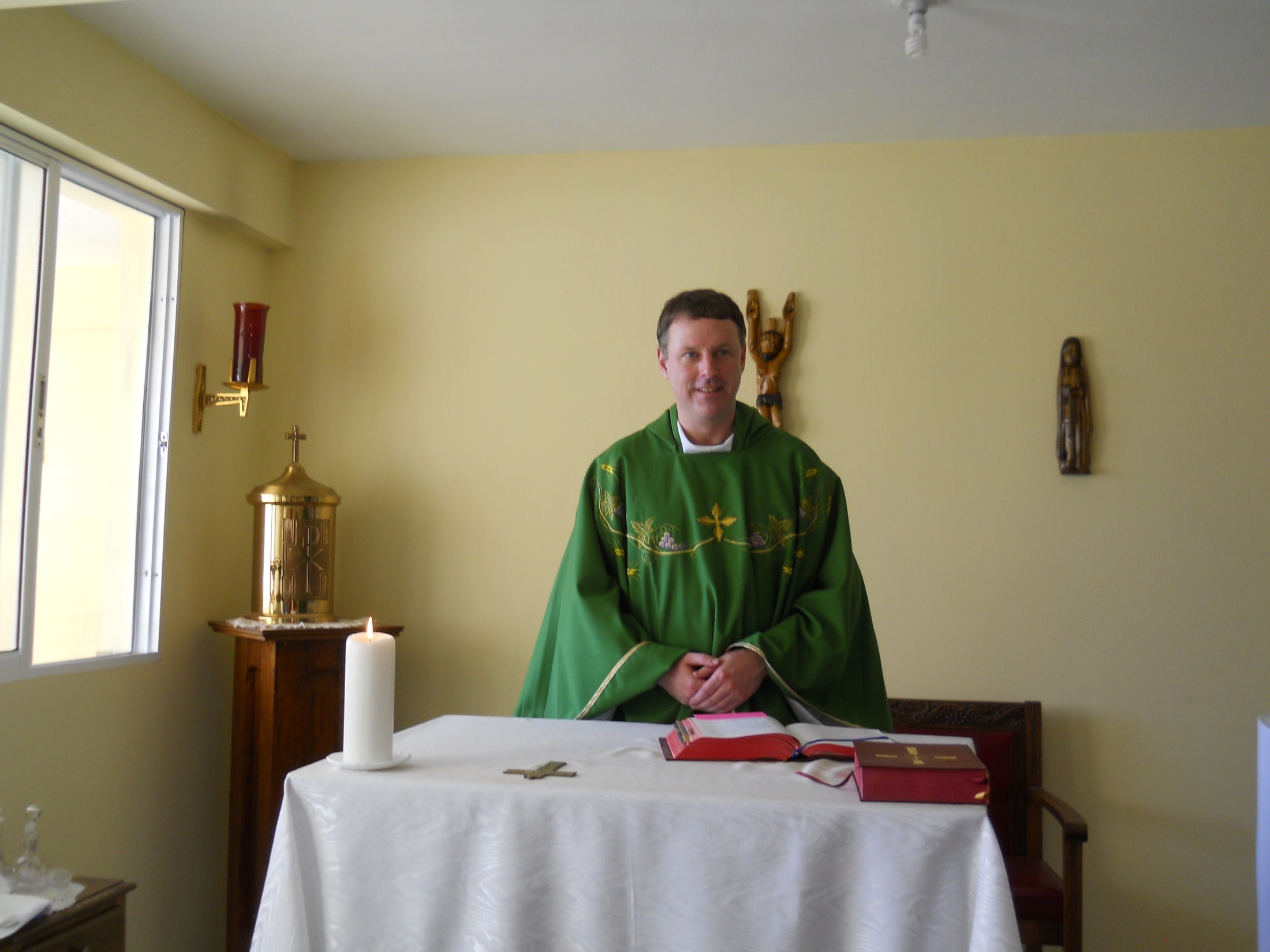 “Kizin Manman Angela,” or “Mother Angela’s Kitchen” is Jacmel’s soup kitchen.  Mother Angela was the founder of the Felician Sisters, thus the name.  The nuns do the procurement of the food, and the locals cook and serve it.  The Haitians love bright colors and decorated this nicely.
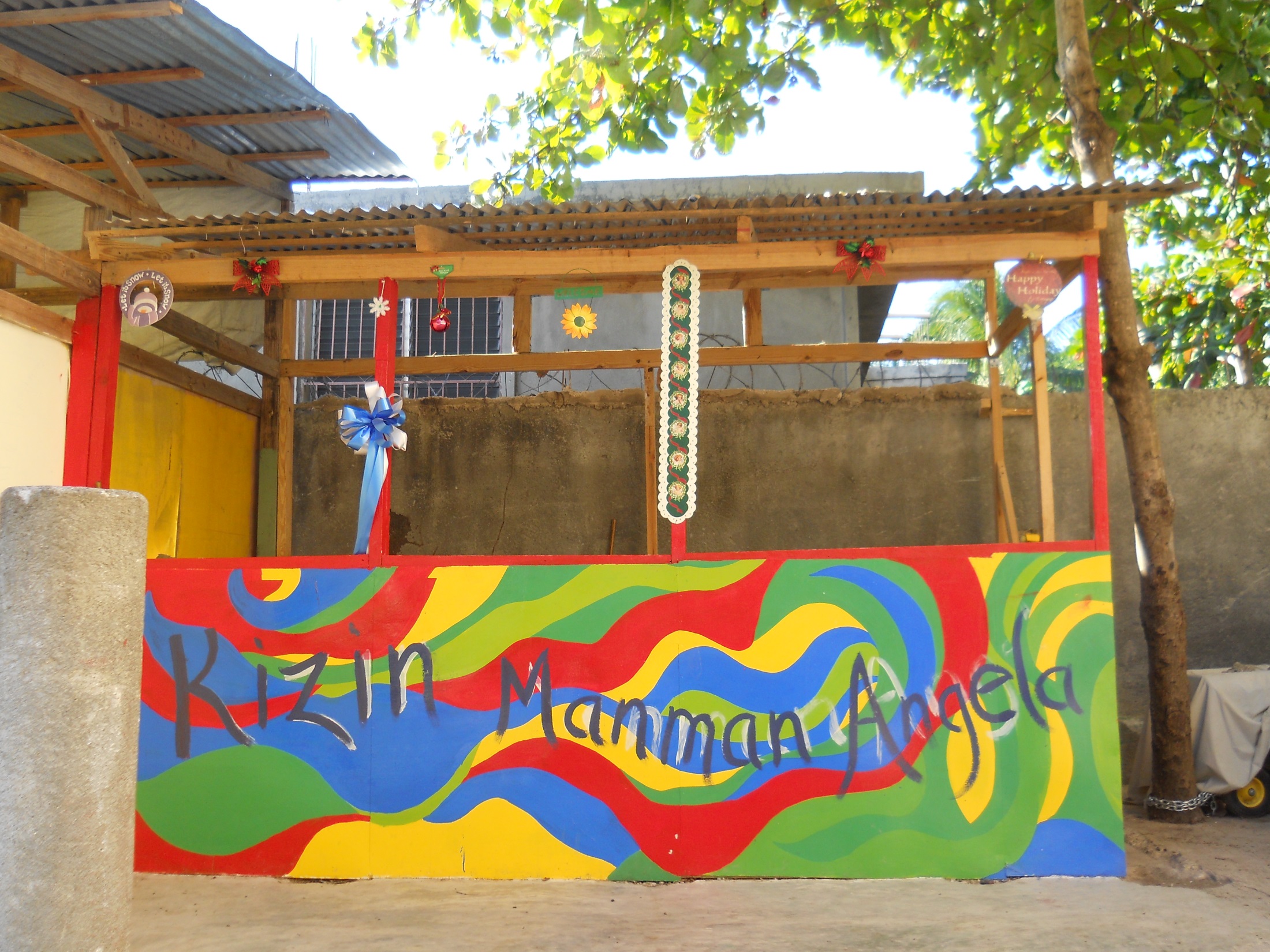 We loved that the place was kid-friendly, and depicted one of our favorite Americans.
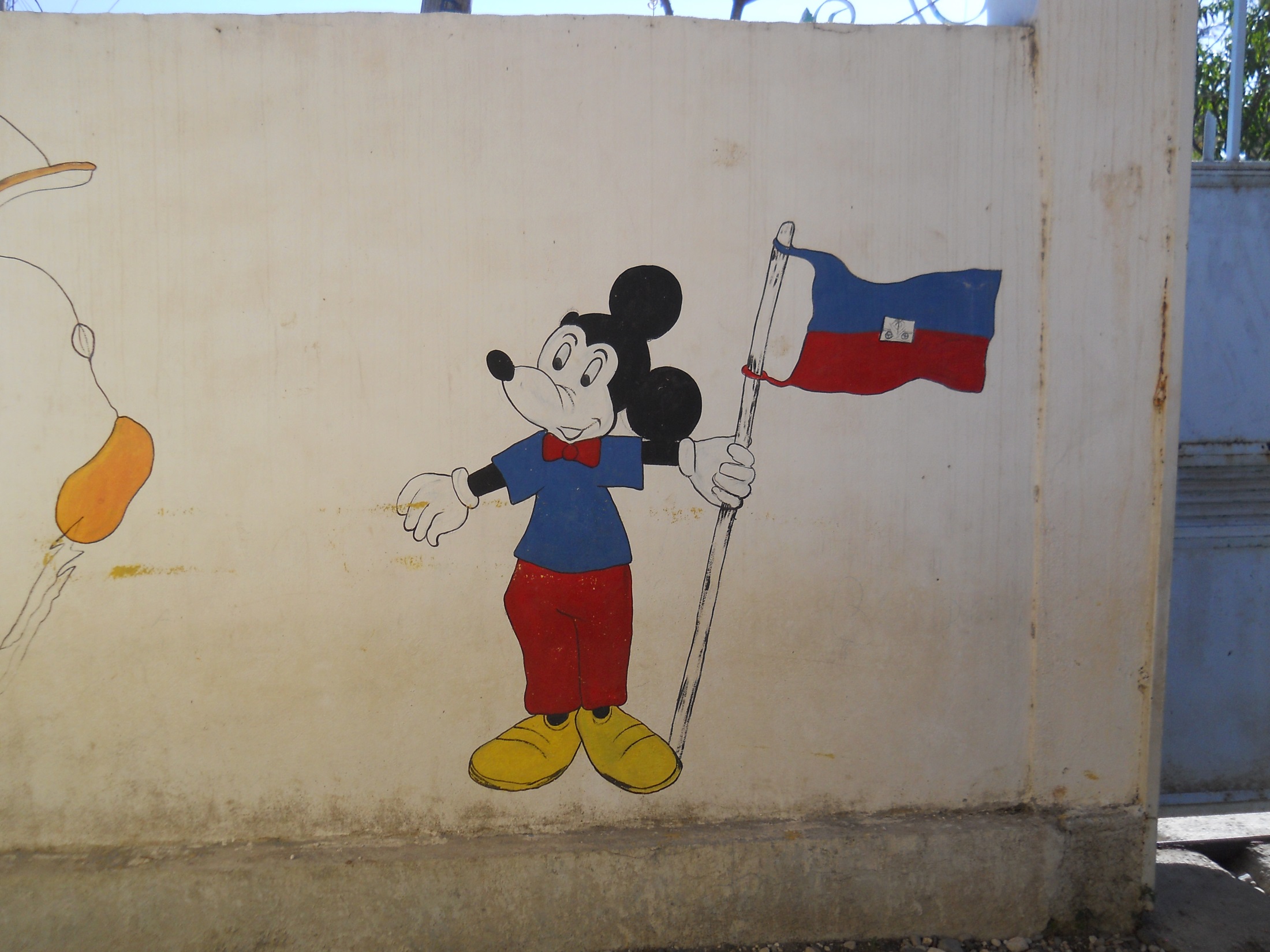 A parish in New Jersey sent school supplies to the sisters.  It took them almost two months to get them out of customs, and even then, only after they had hired a broker.  It seems the powers-that-be are hoping that people will give up, thus supplying the government with goods to sell.
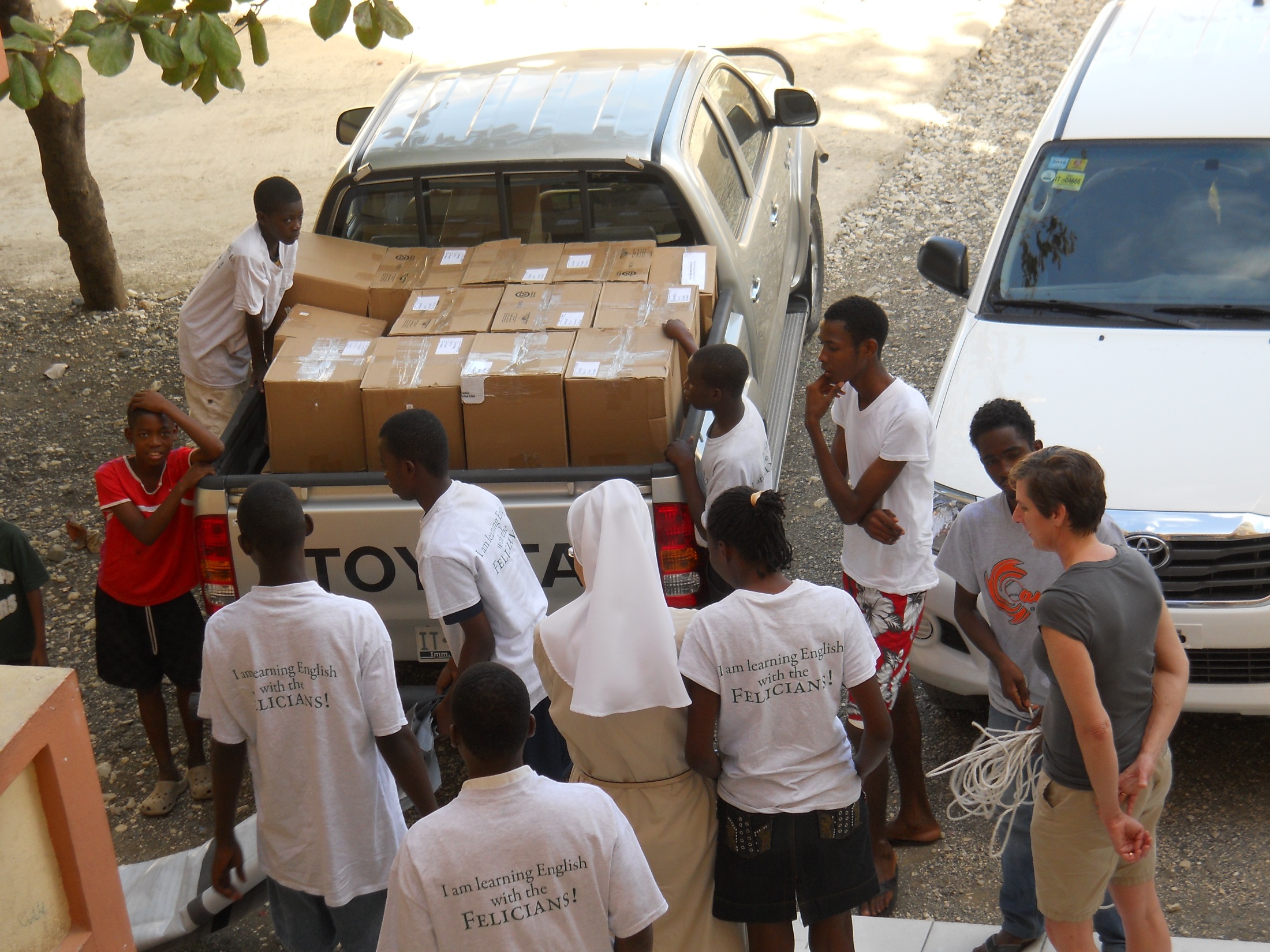 The school children loved greeting us and posing for the camera.  Getting their children to school requires a great sacrifice for Haitian parents.  Although school is mandatory “on paper,” in reality parents need to have a political connection and pay dearly to get their children educated.
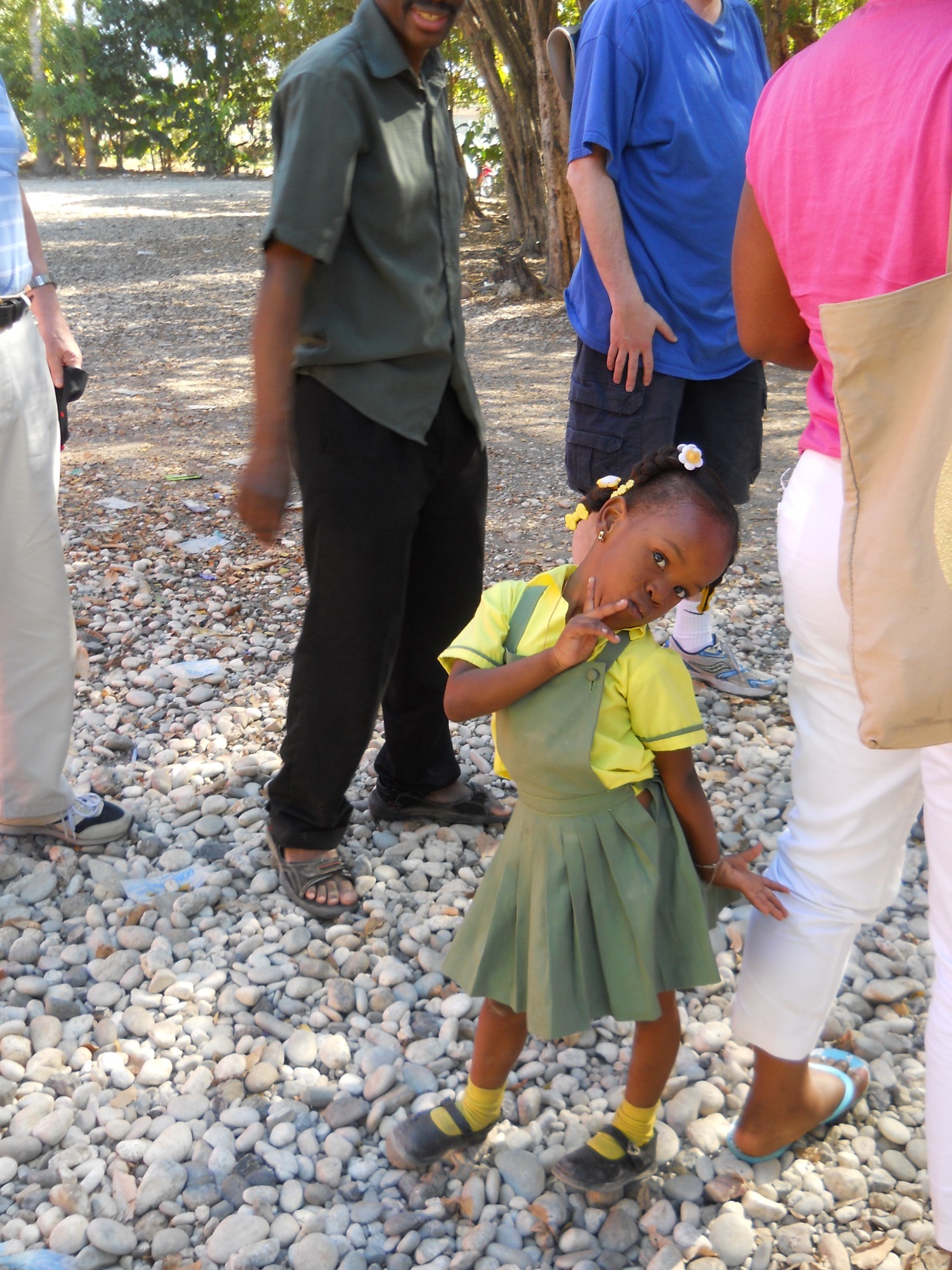 We were impressed that the children were so well groomed and dressed, coming from homes that have little or no electricity.
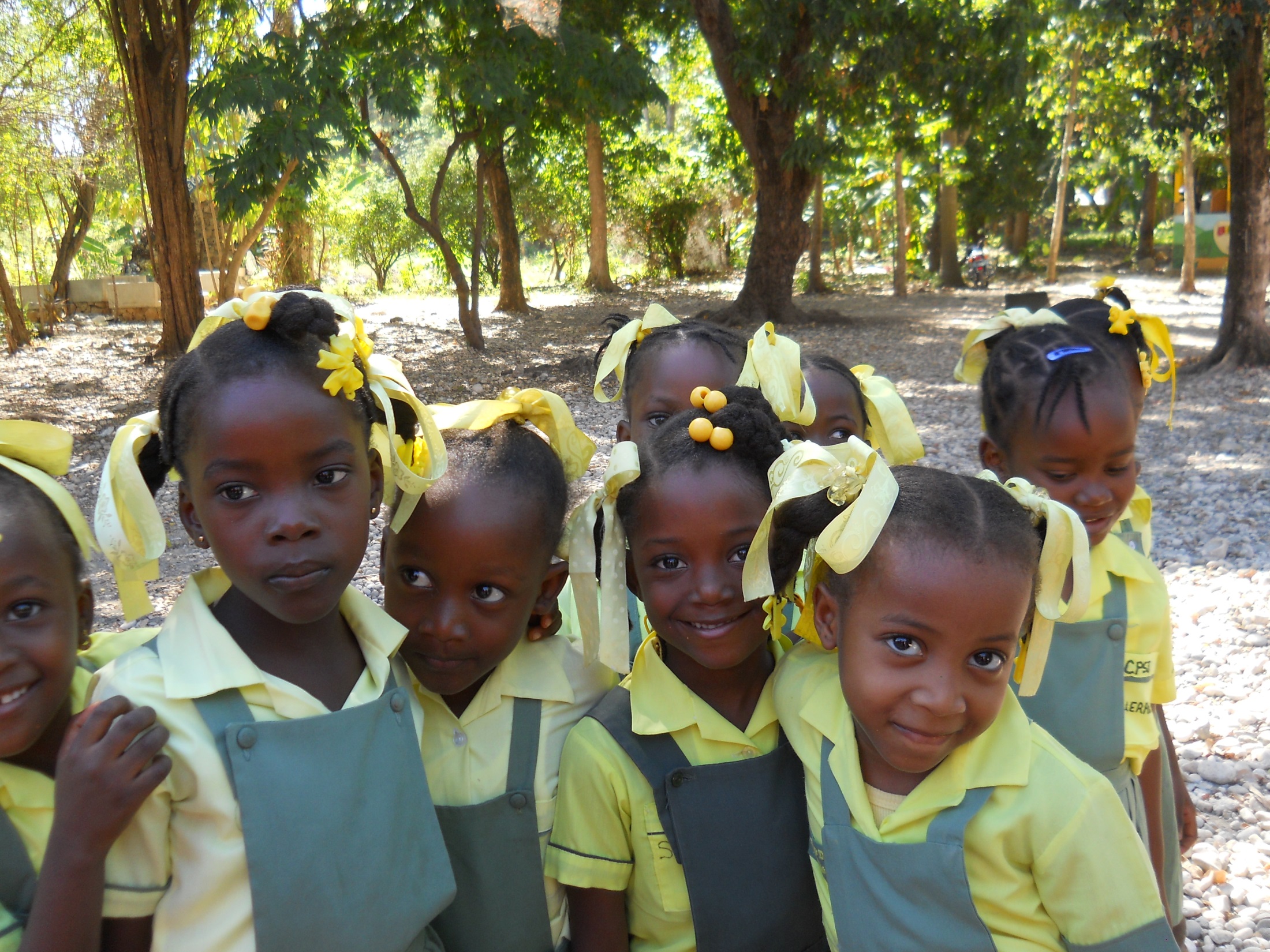 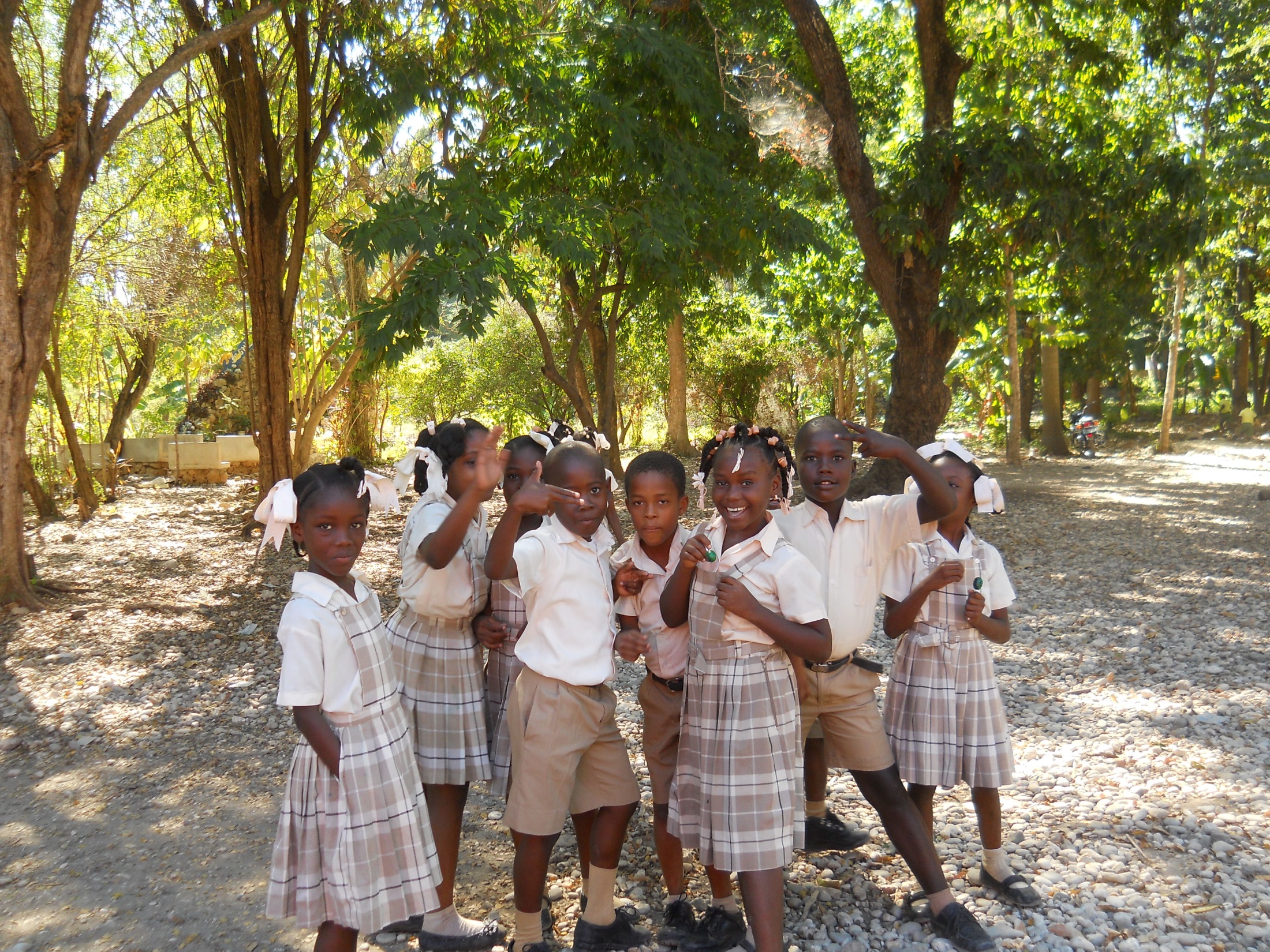 We were warmly welcomed by Bishop Lenay, the bishop of Jacmel.  He invited us to his balcony, where we were served cold drinks and snacks.  He discussed the needs of his people and the oppression and hardships they have endured.
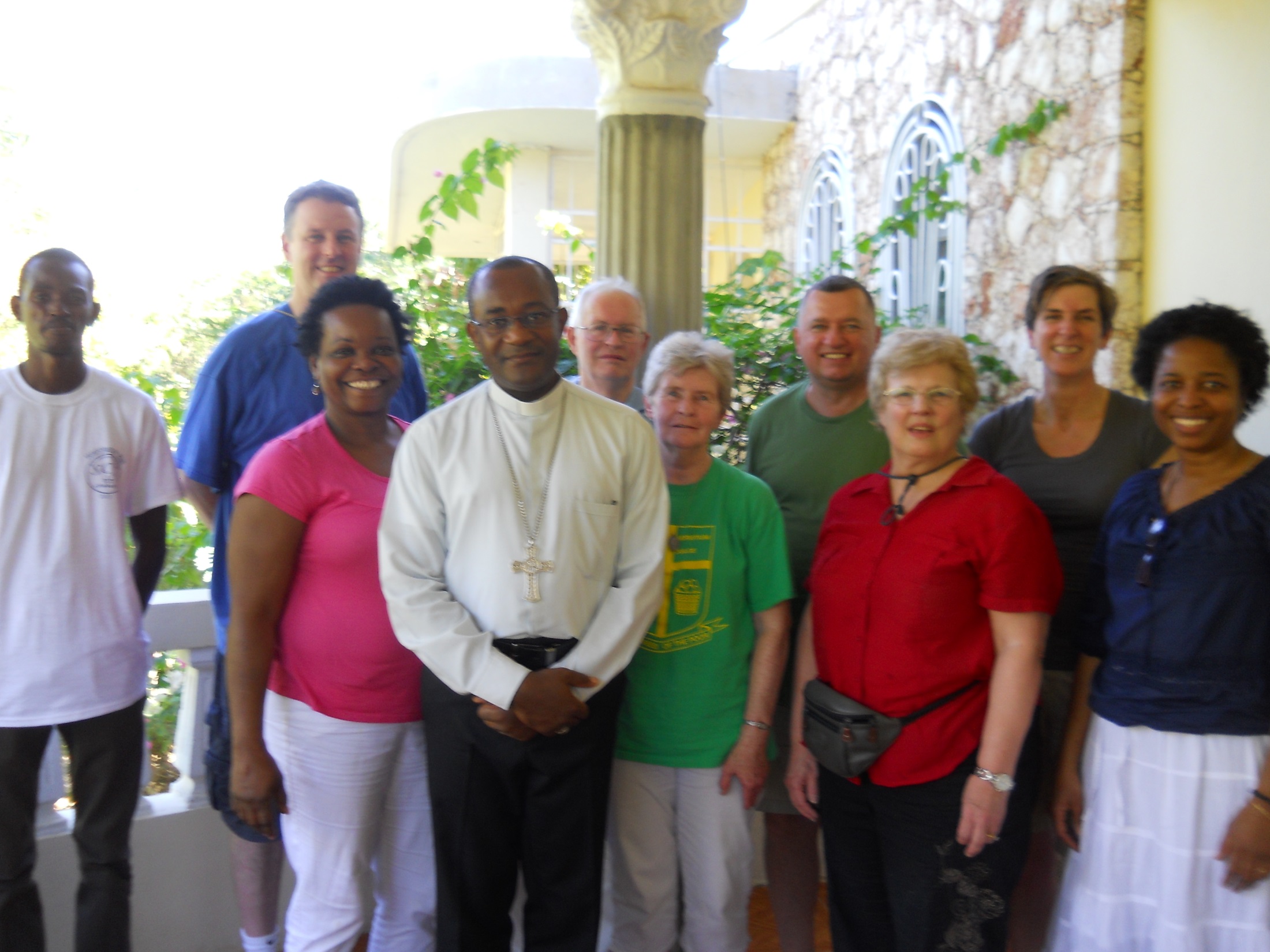 Everyone drives mopeds, aka “motos.”
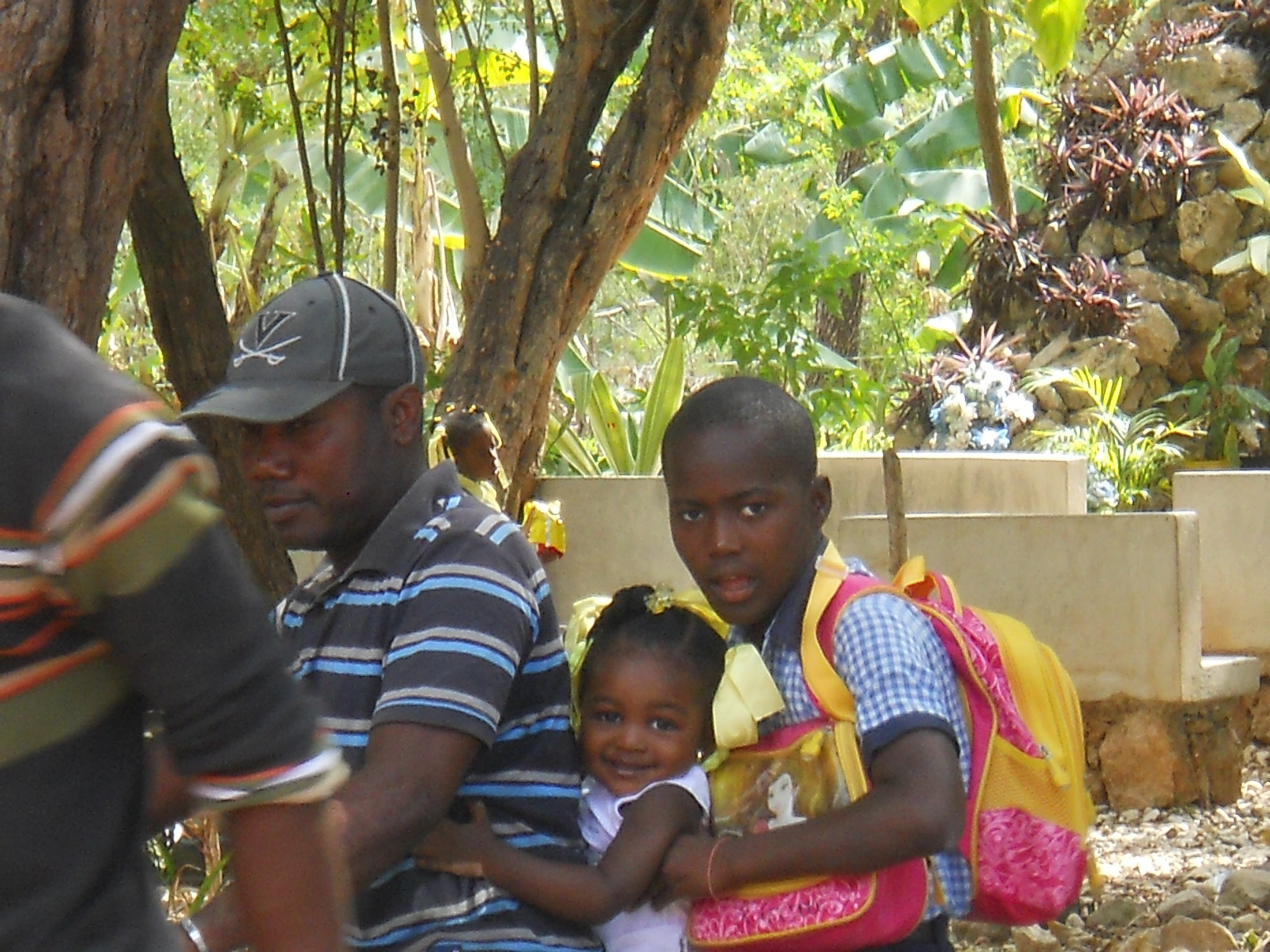 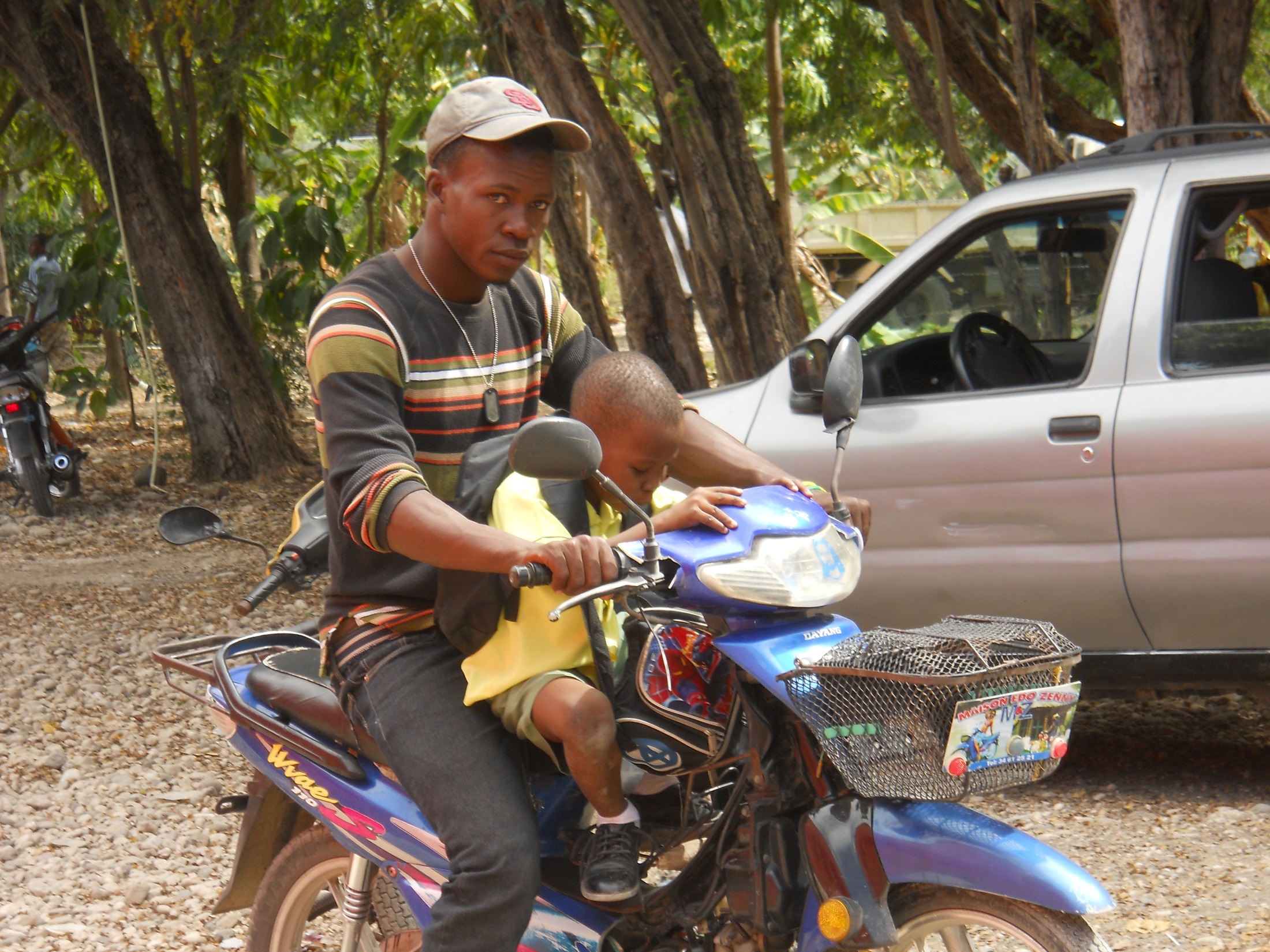 Note the high exhaust pipe on this vehicle.  It enabled us to drive through a river of about 2-foot high water.
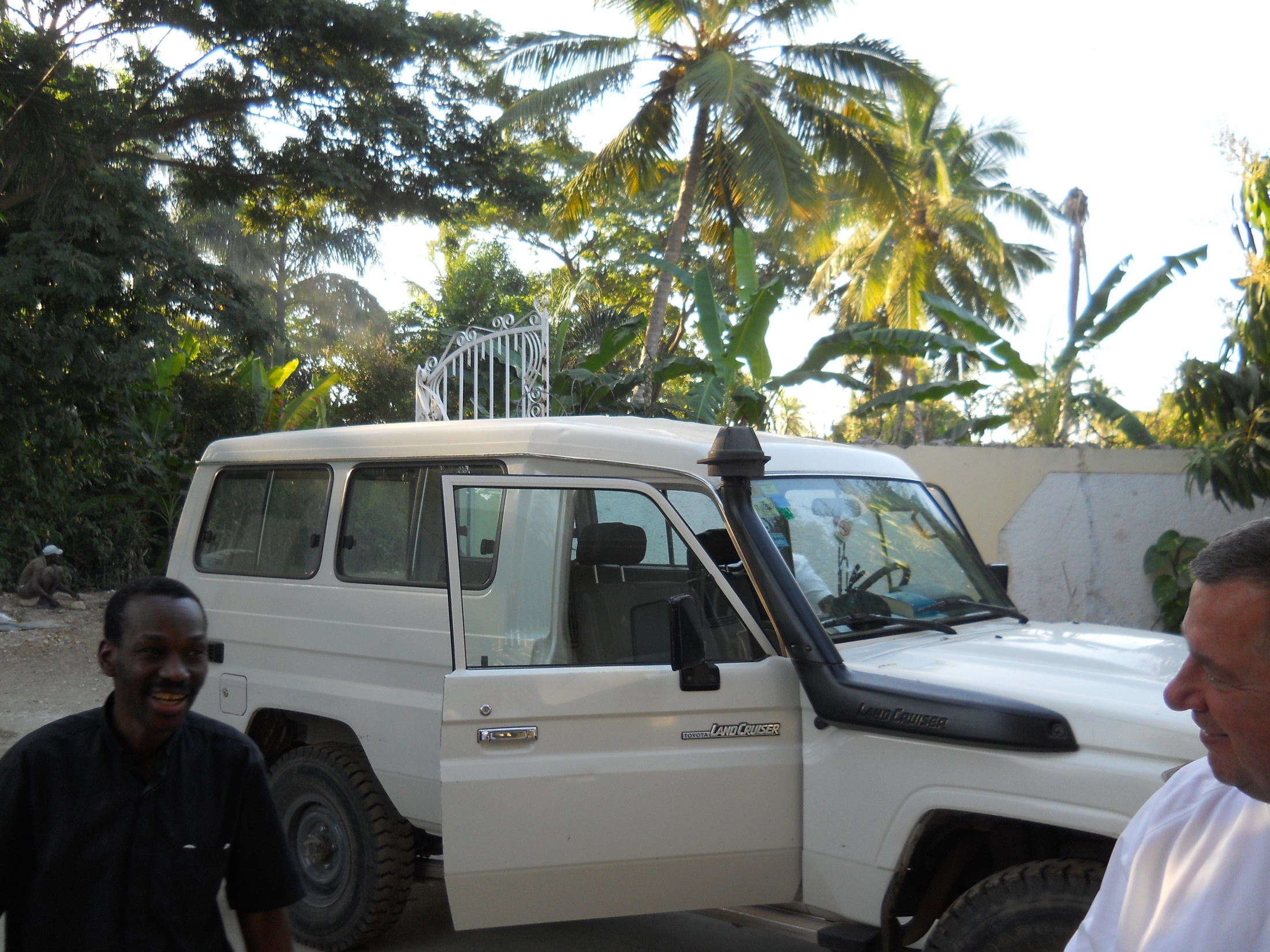 A beautiful view of the seashore.
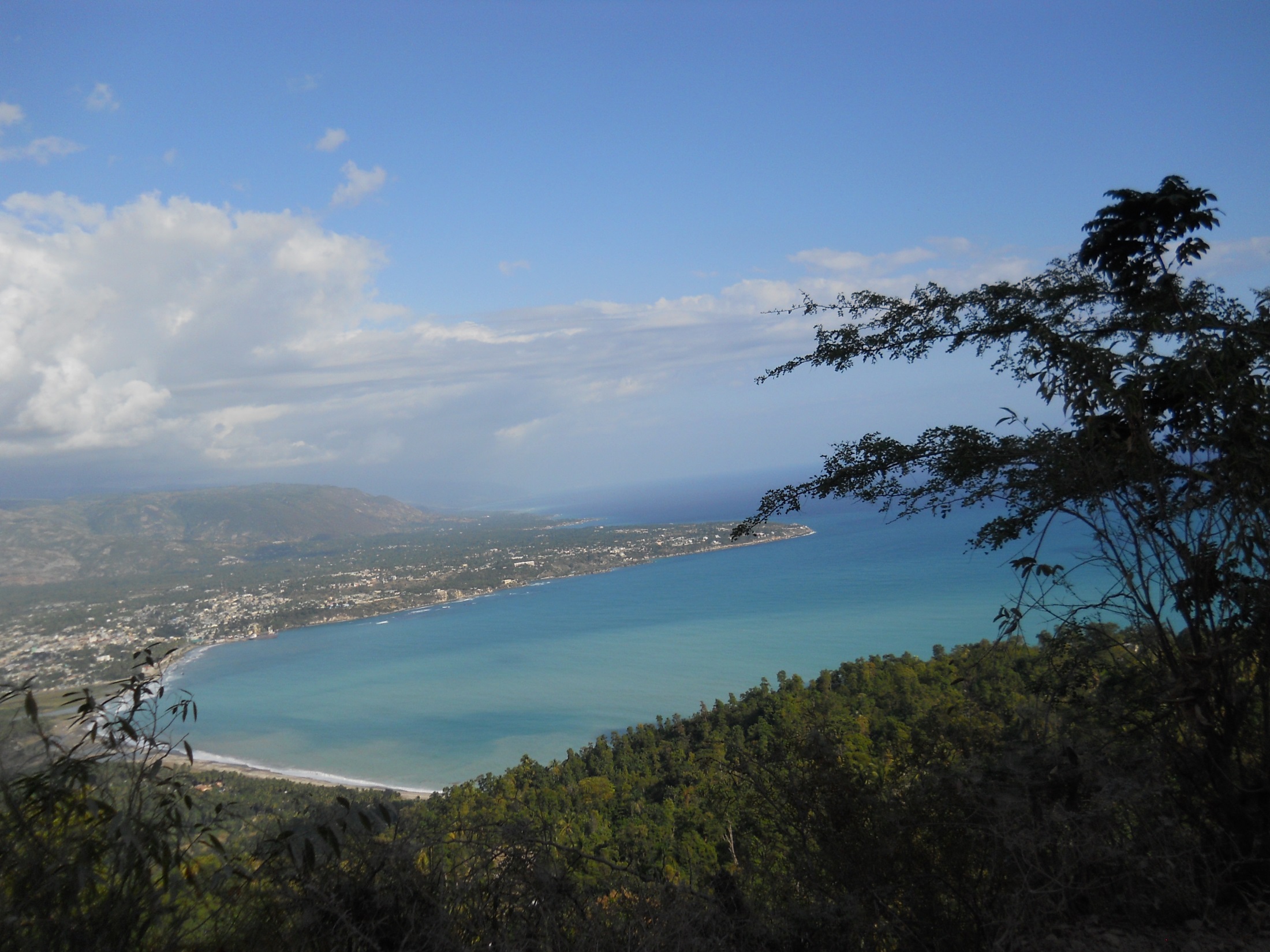 We traveled up a mountain to meet Fr. Jean Pierre’s mother.  We met at this church.  Fr.’s mother came halfway down; we traveled halfway up.
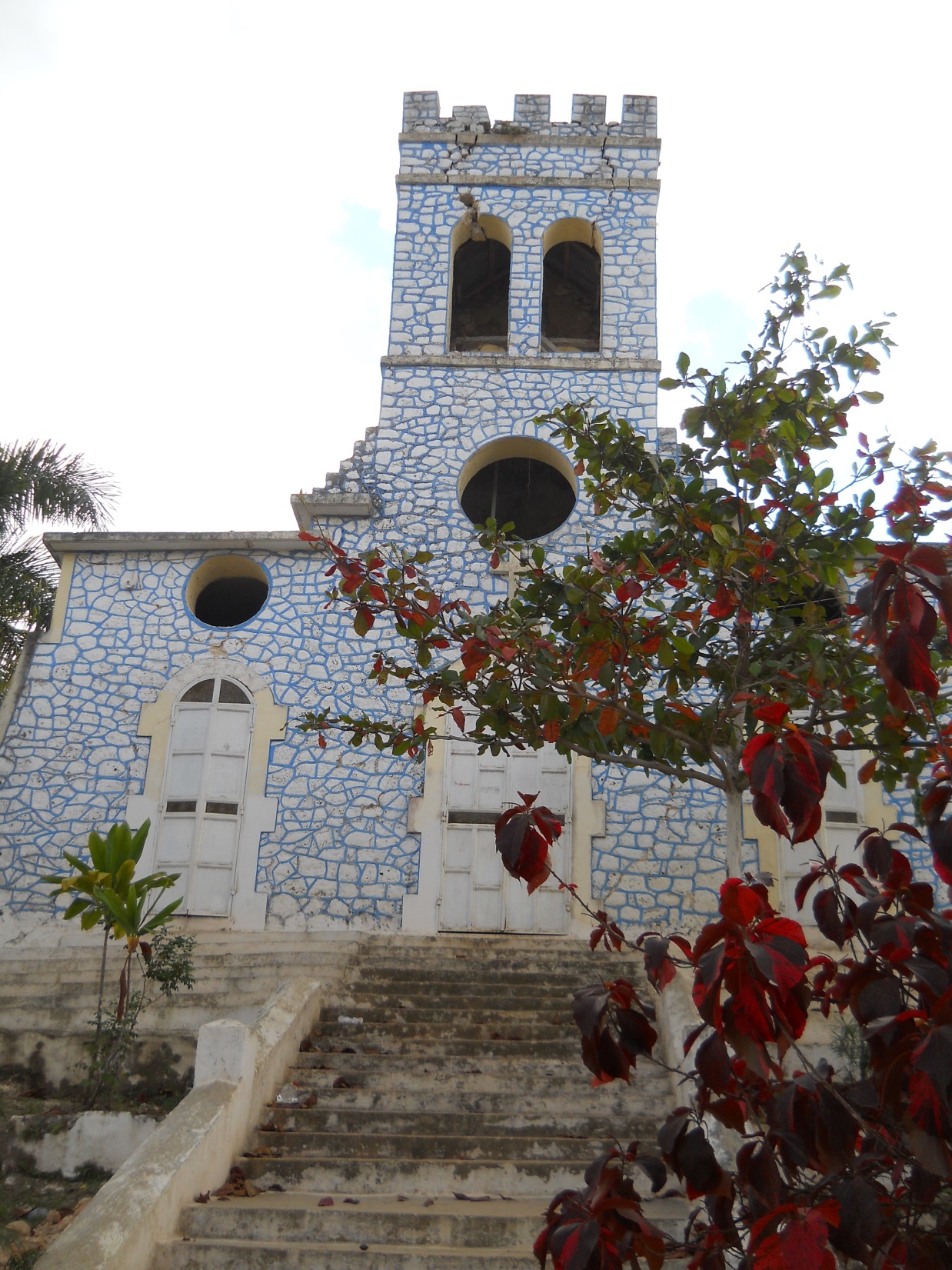 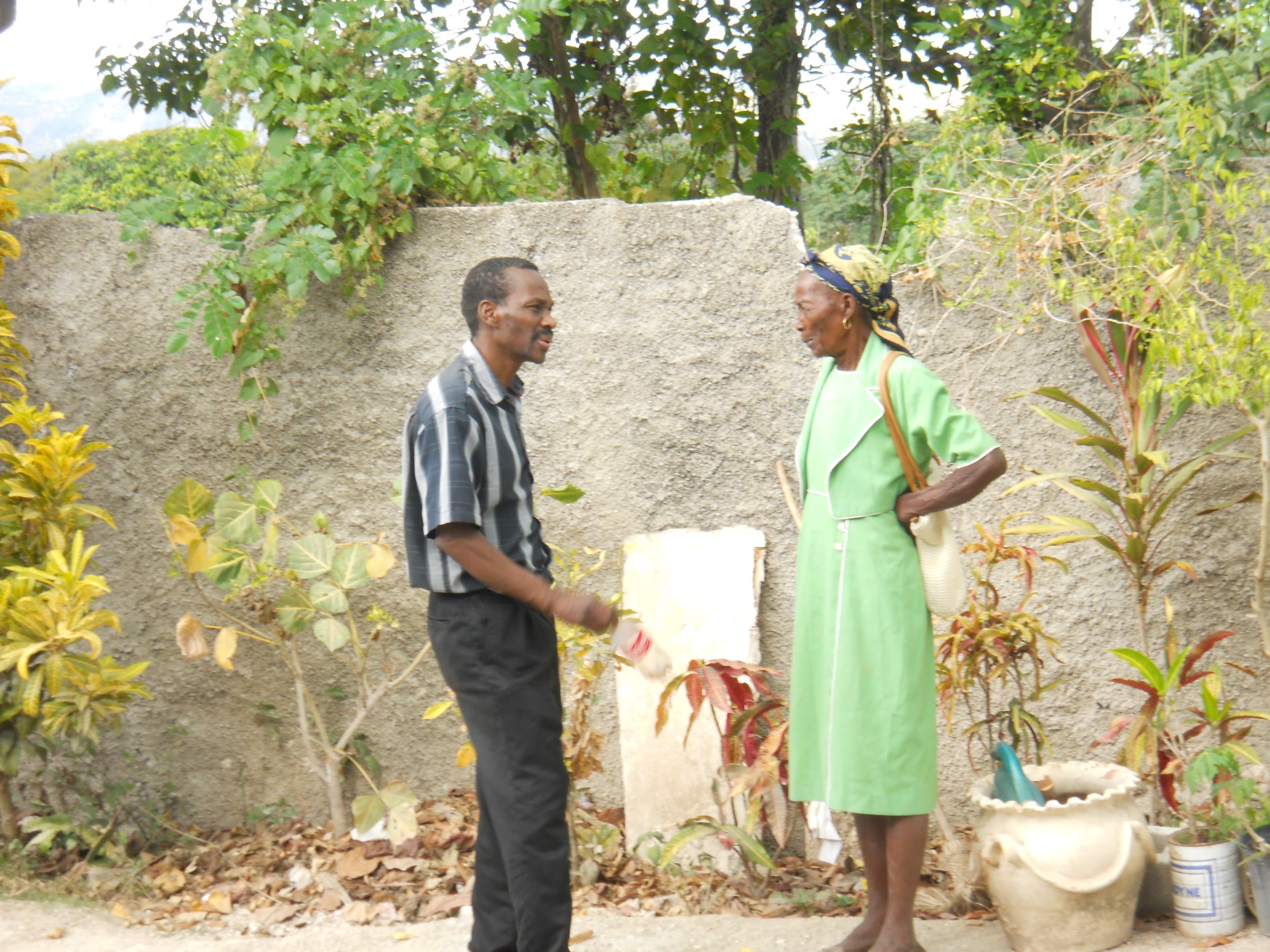 Fr. Aubin, his mom, and his brother Rubin.  Rubin was our go-to person for rides, bottled water, and other needs.
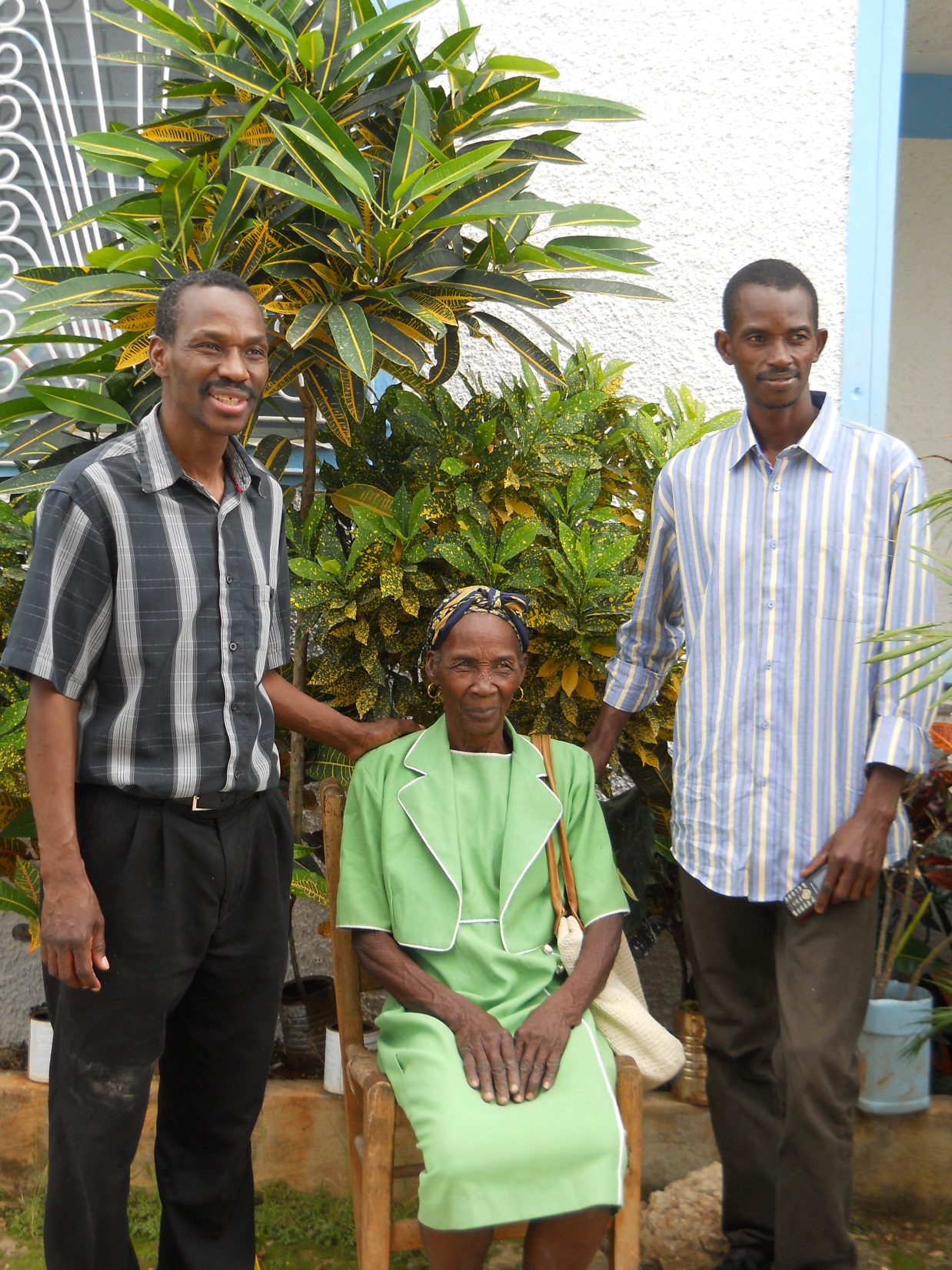 Mom’s vehicle.
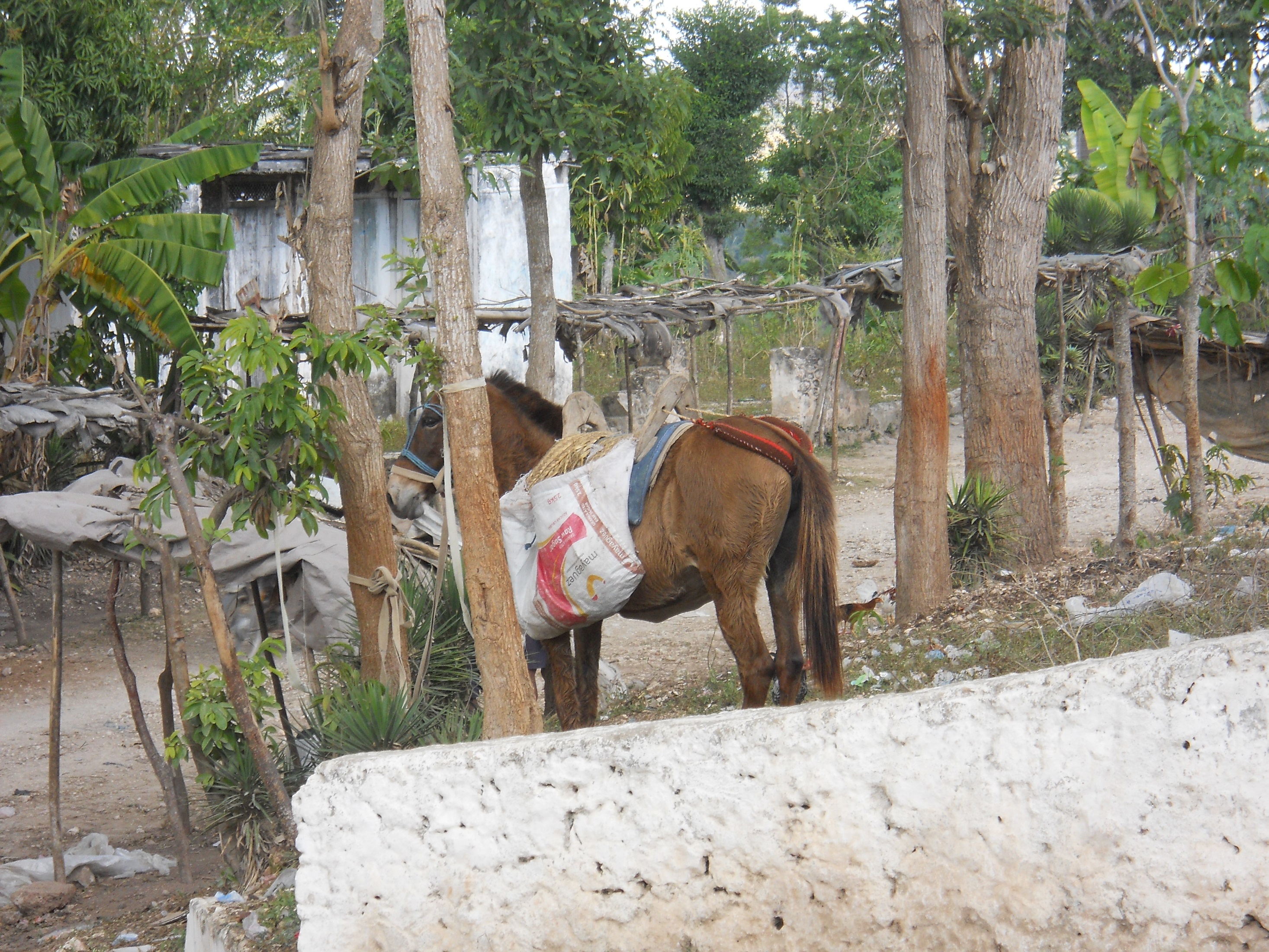 We toured the inside of the church, where destruction from the earthquake was still being repaired.  We were told not to walk down the aisle, as it may still pose a safety threat.
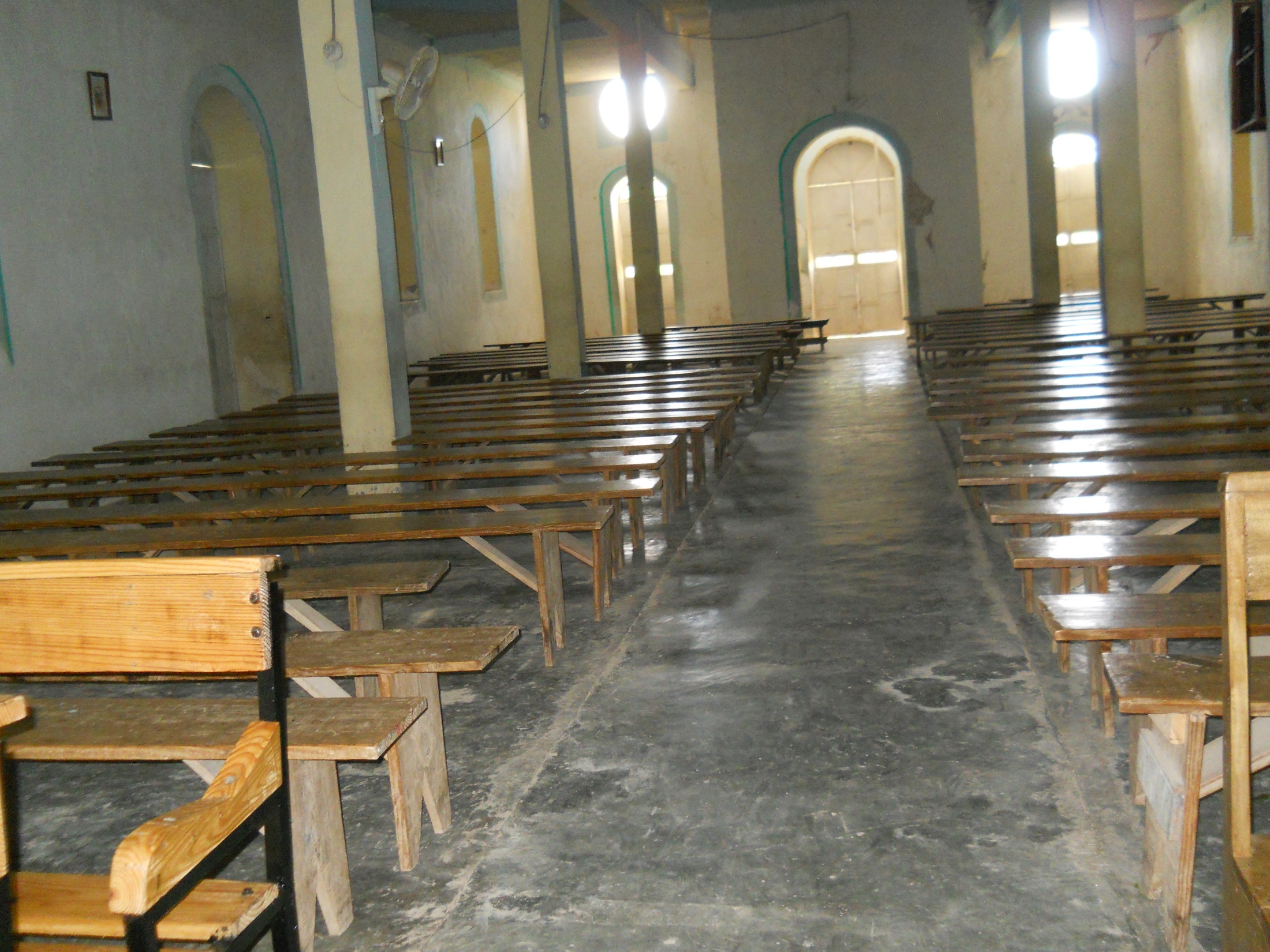 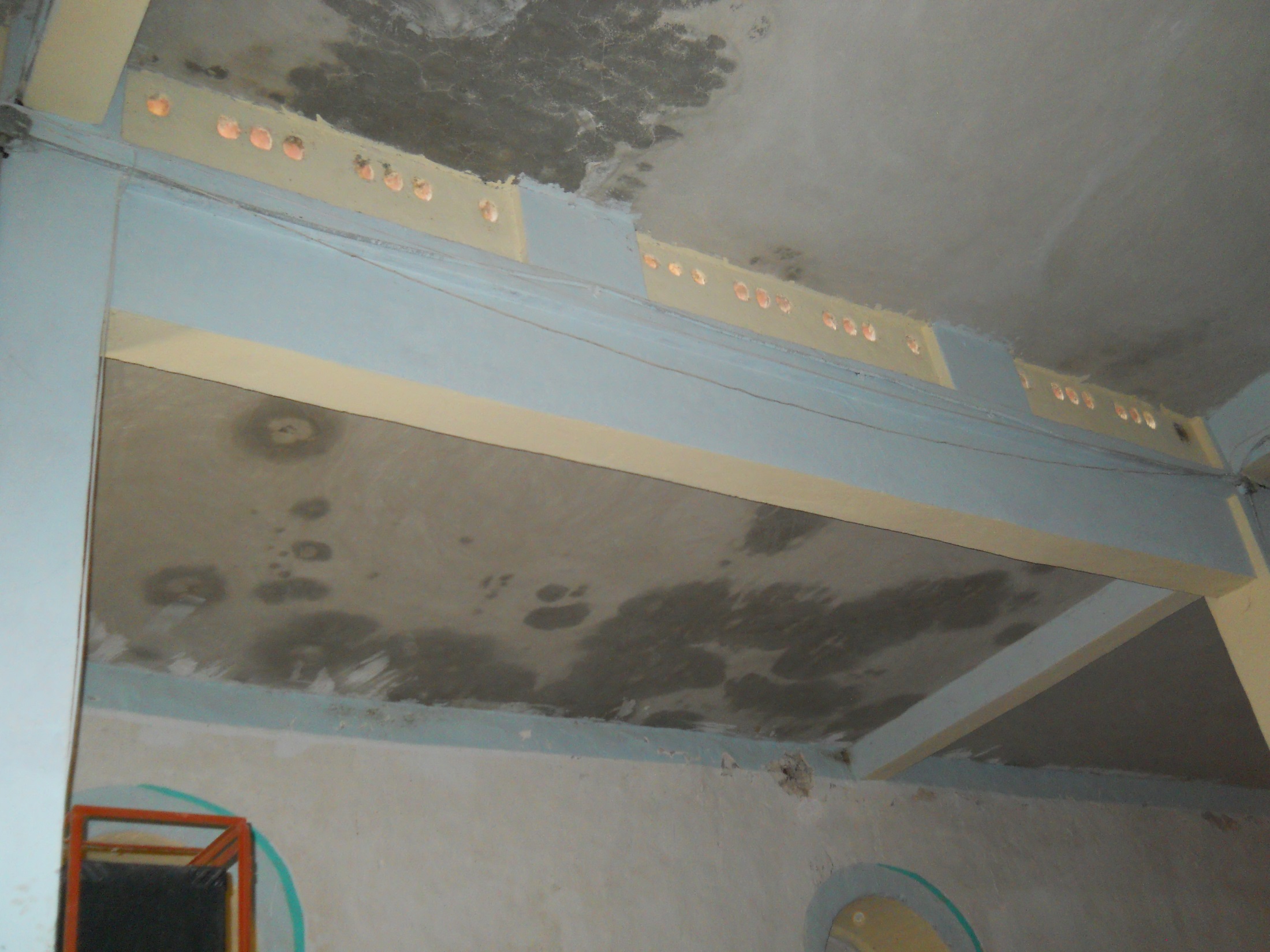 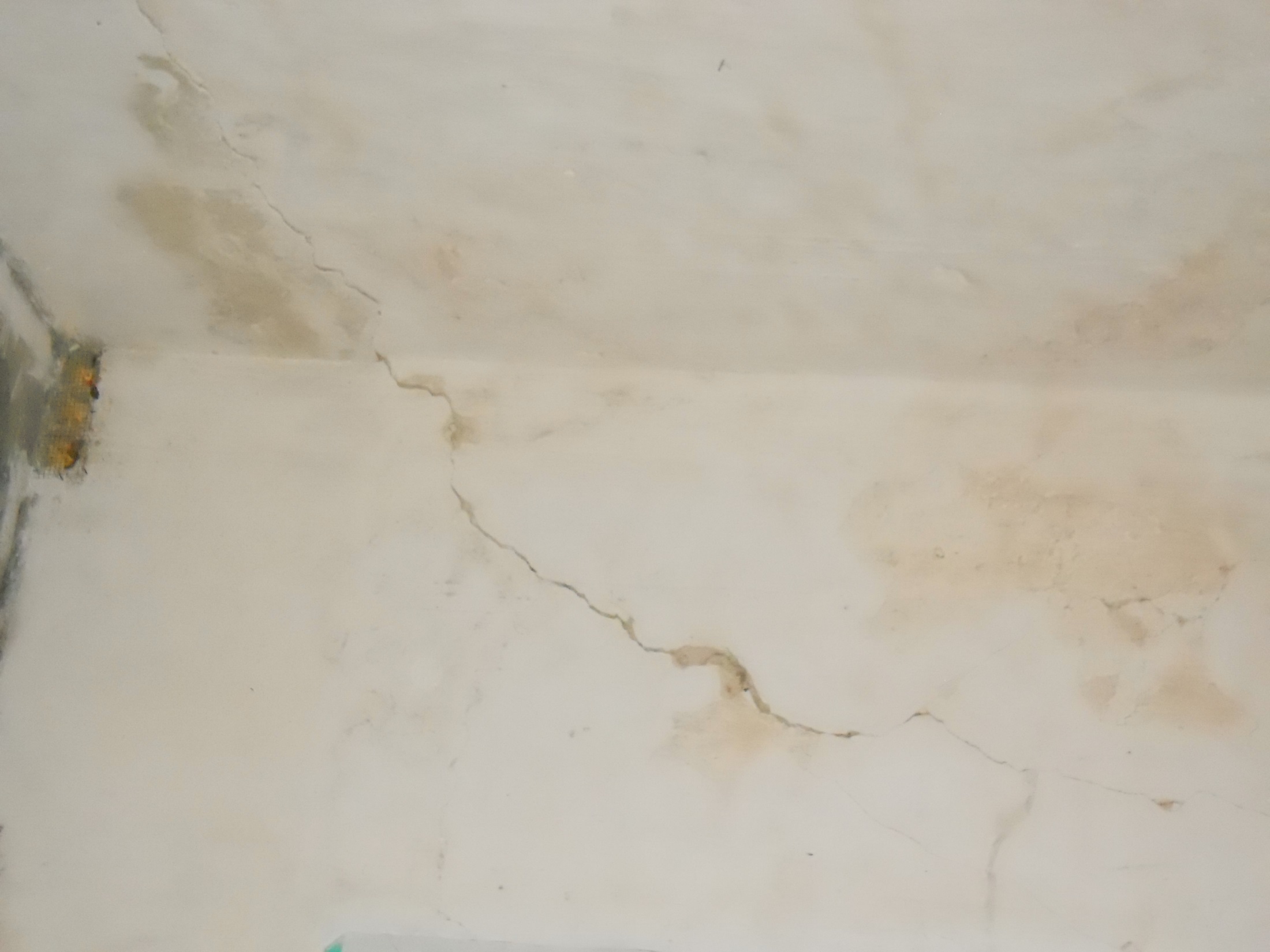 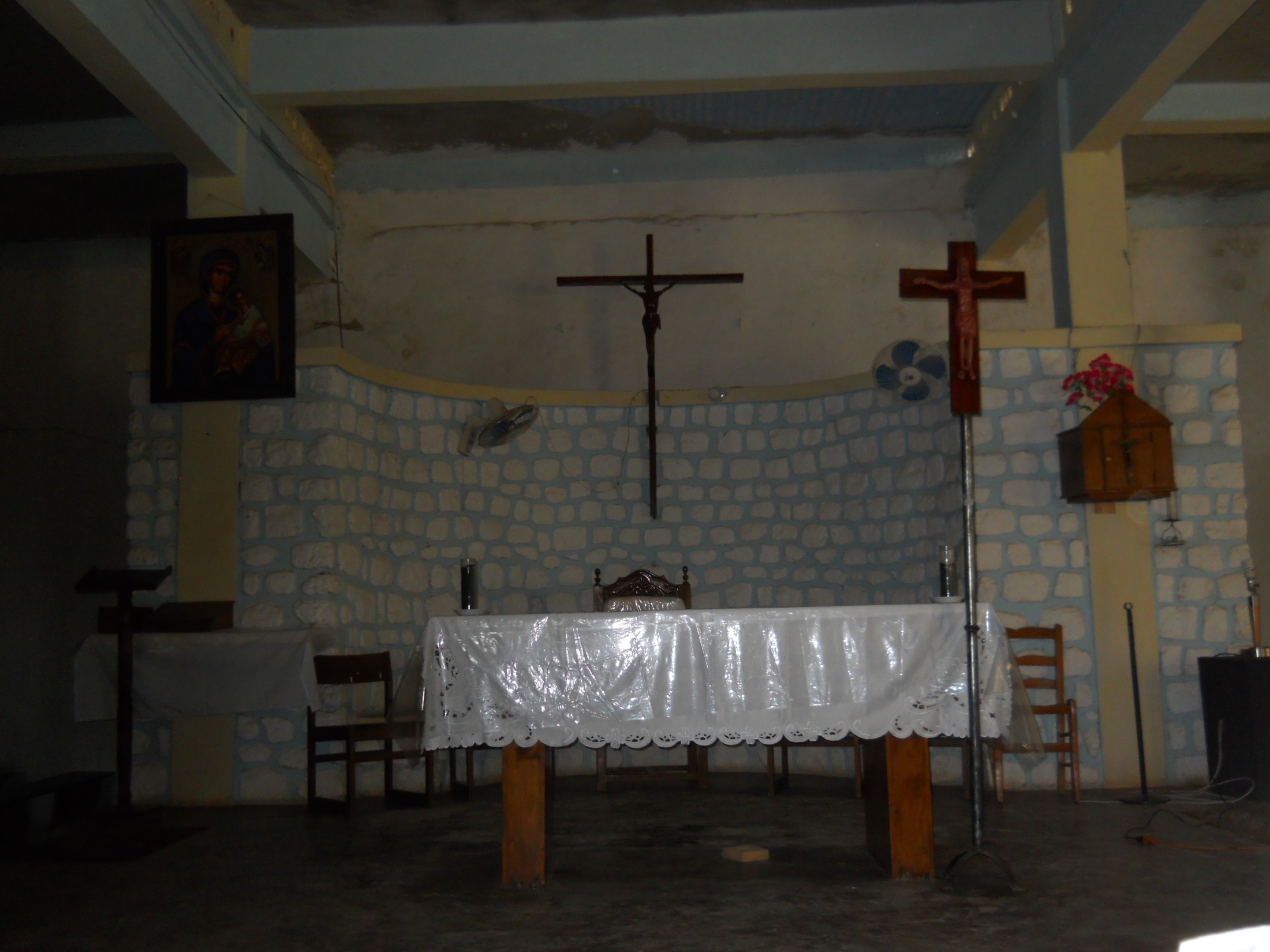 Back in Jacmel.  This is the site of a church that had to be razed after the earthquake.
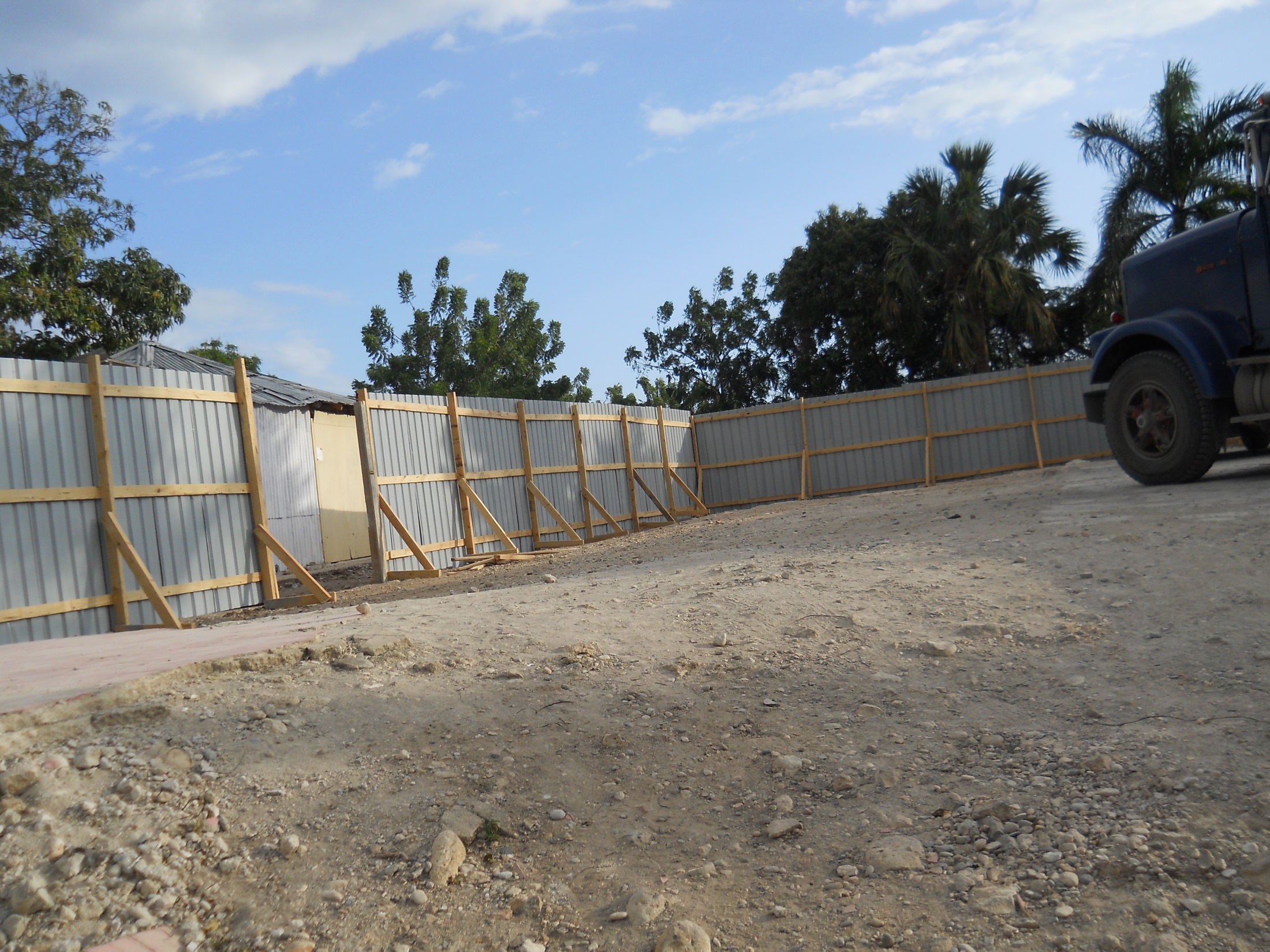 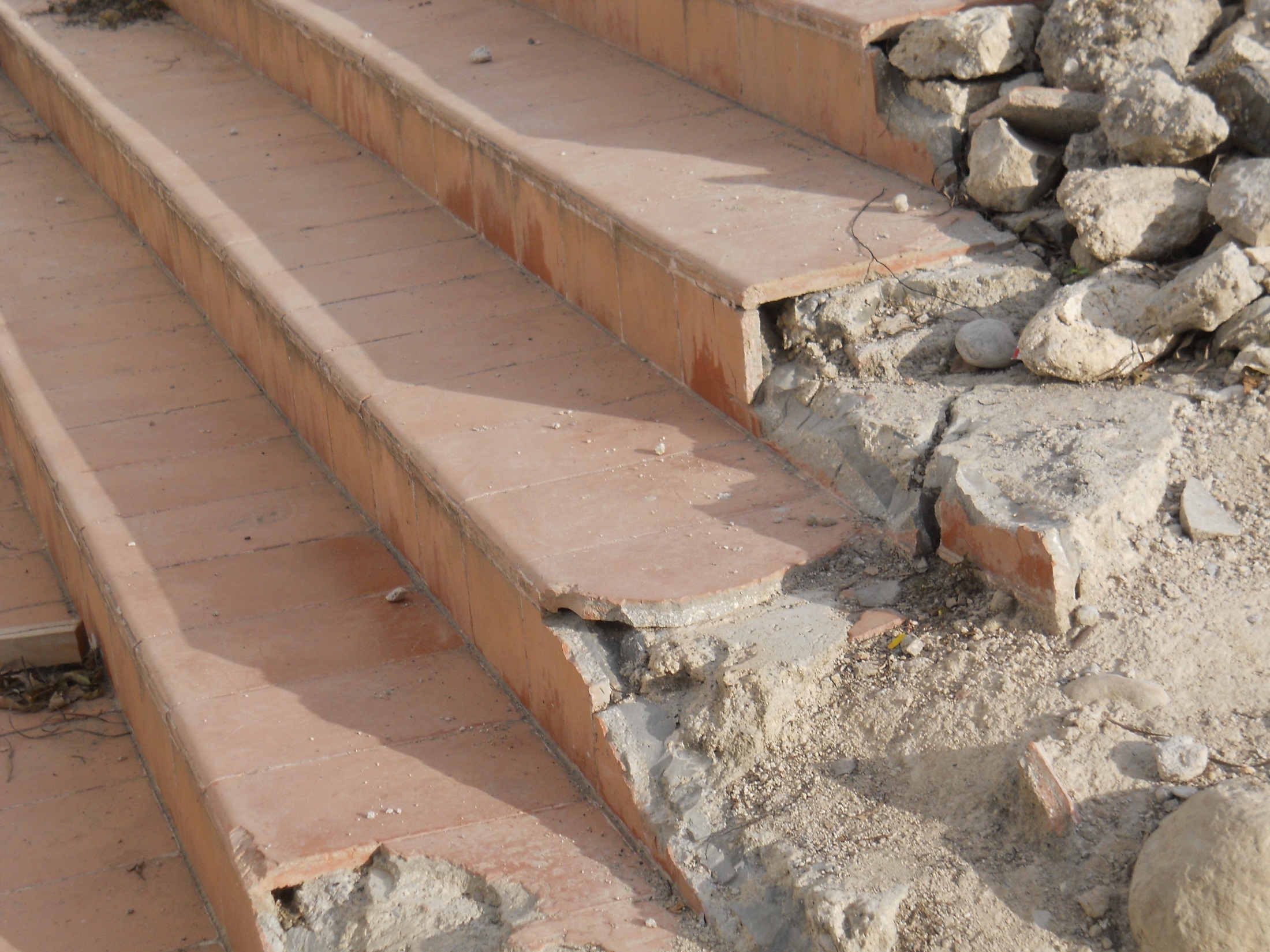 This is the land owned by Fr. Aubin; it is the future site of the school.
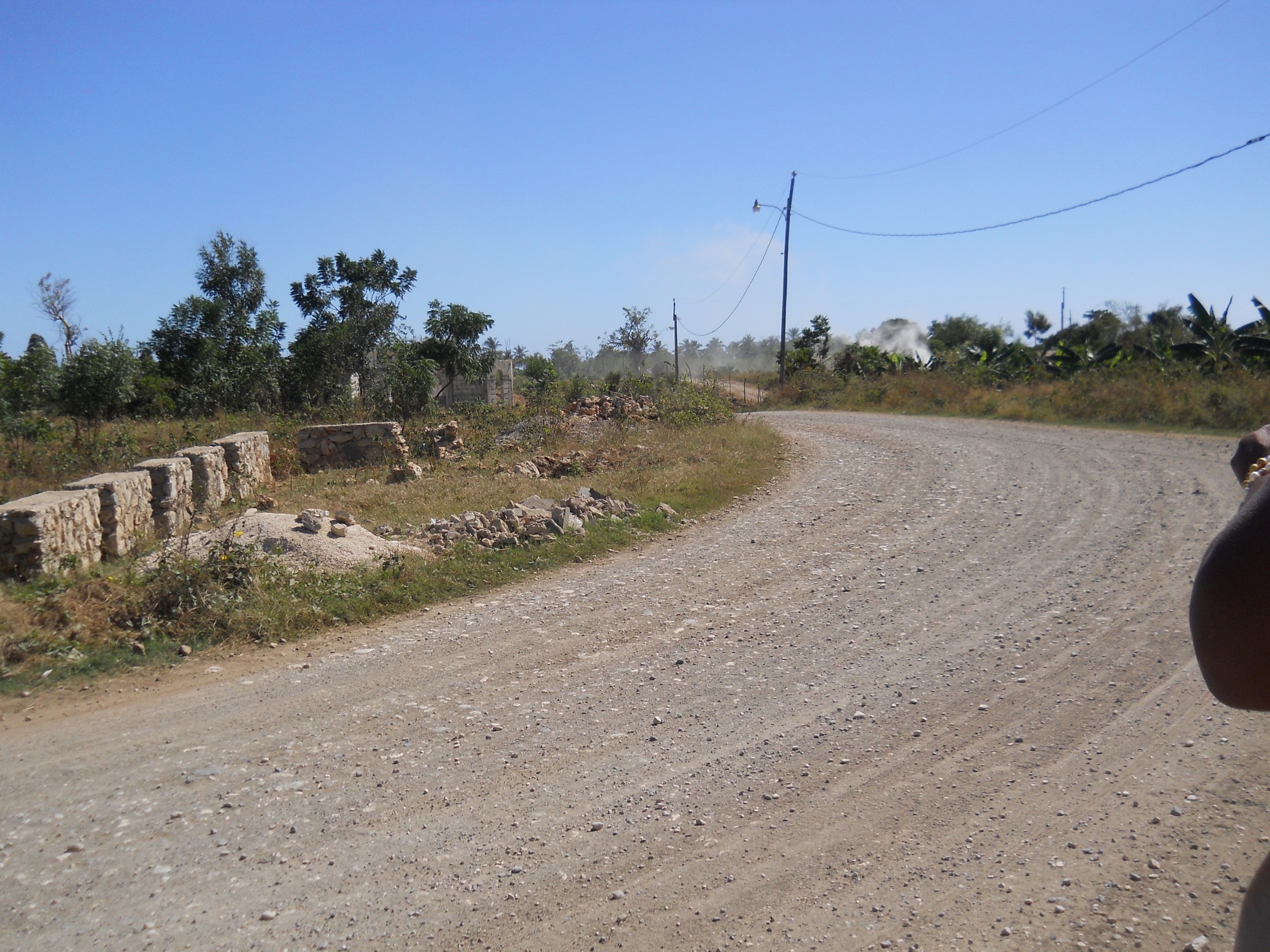 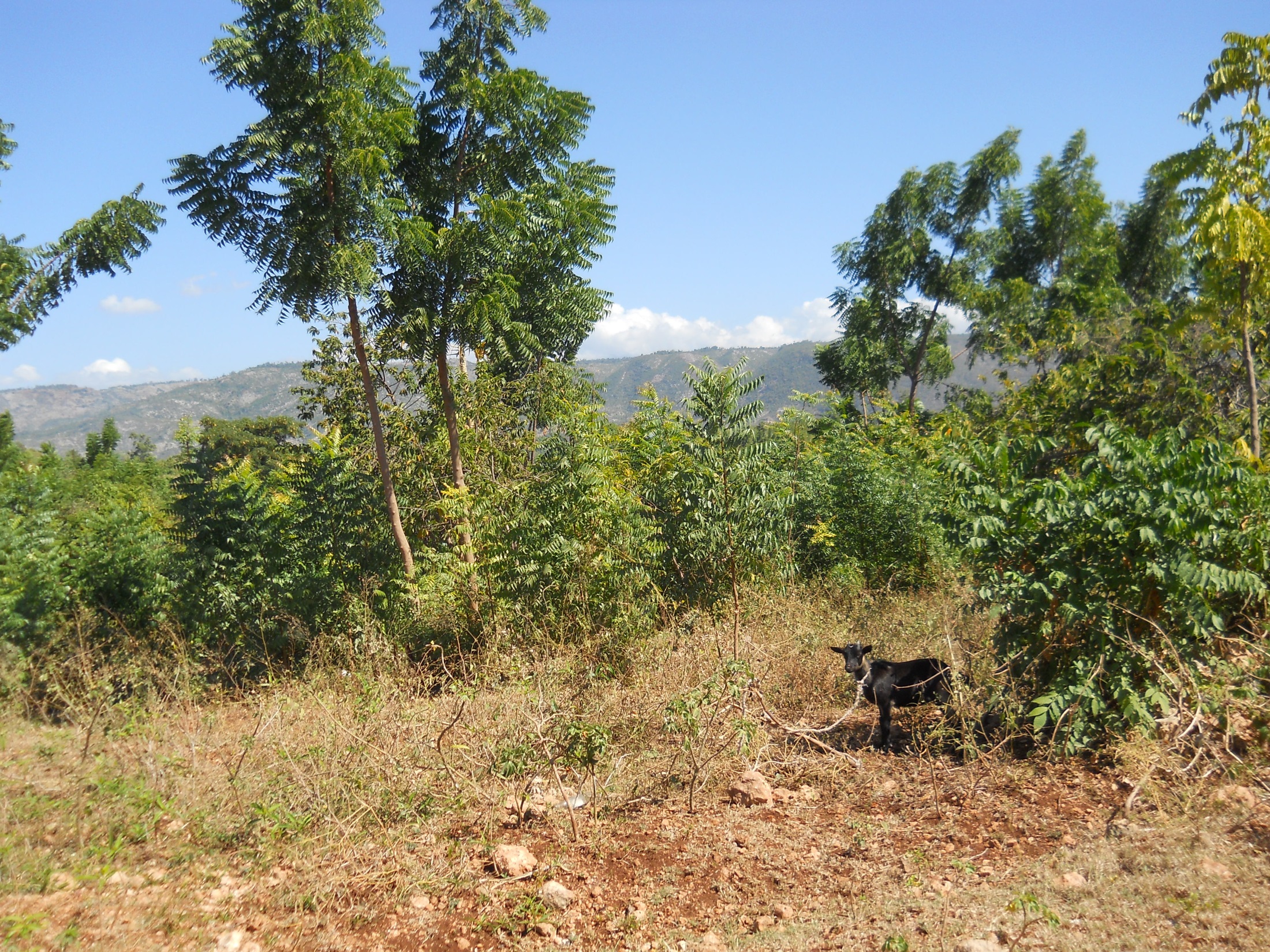 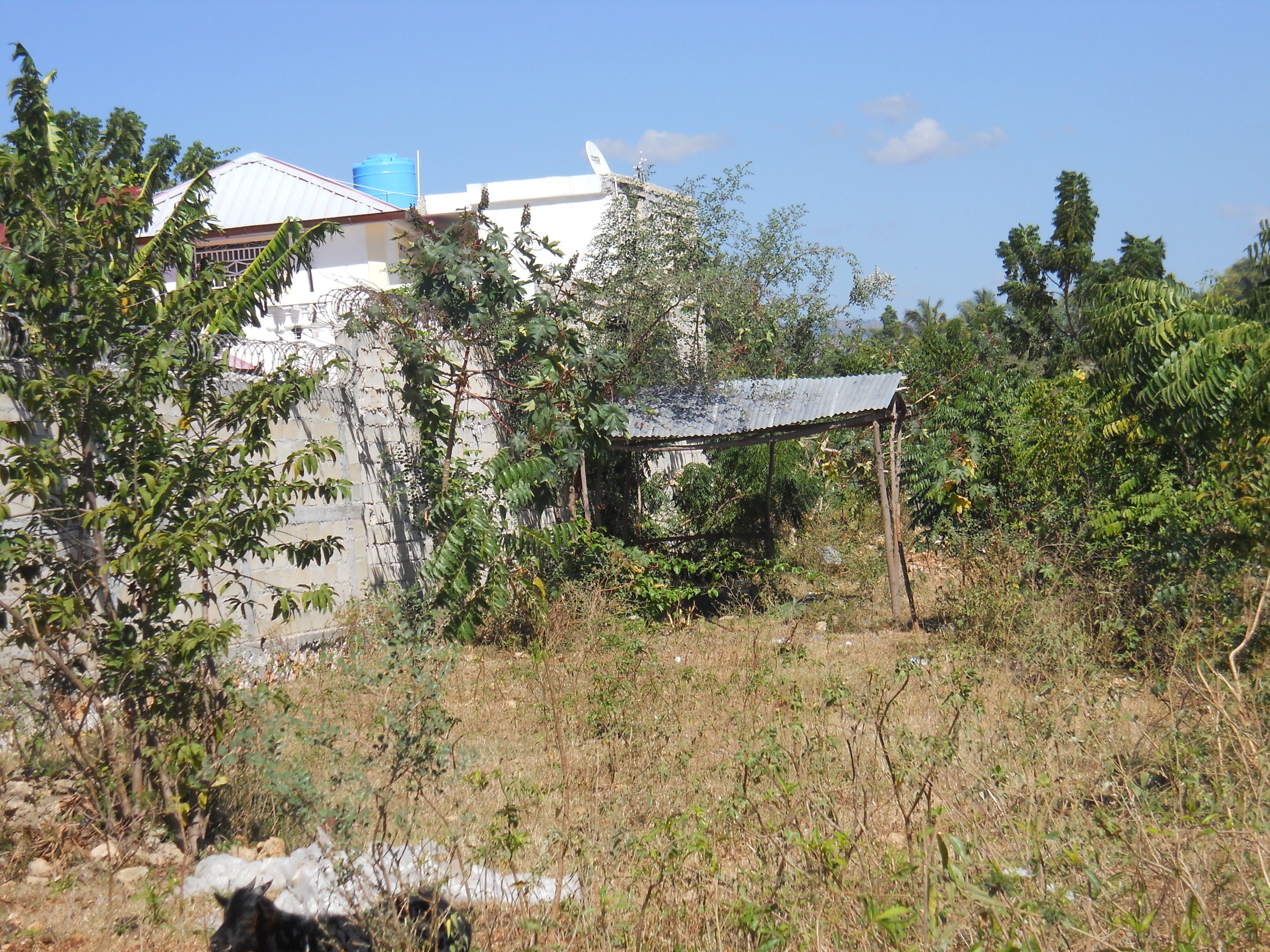 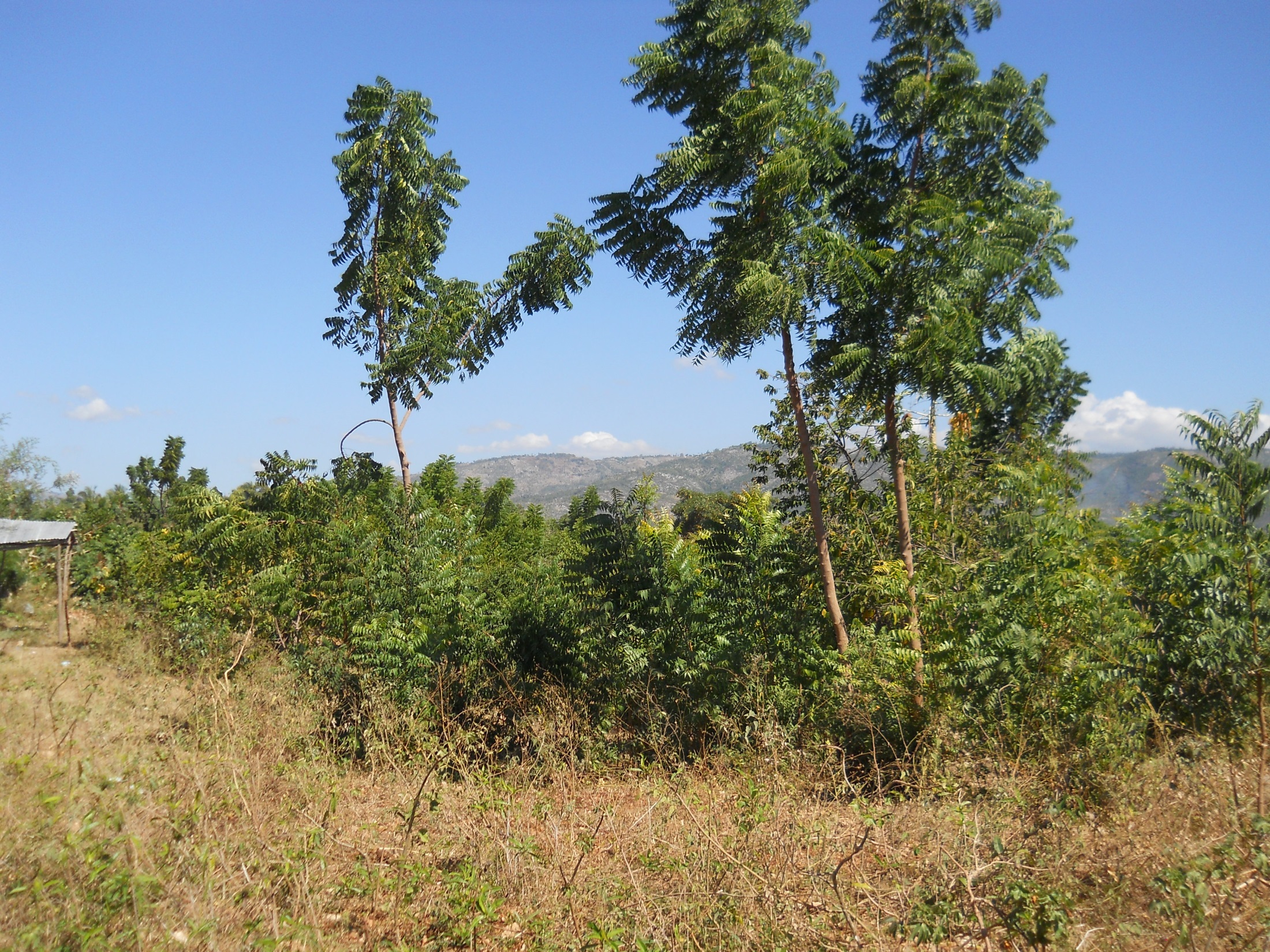 Poverty is everywhere.
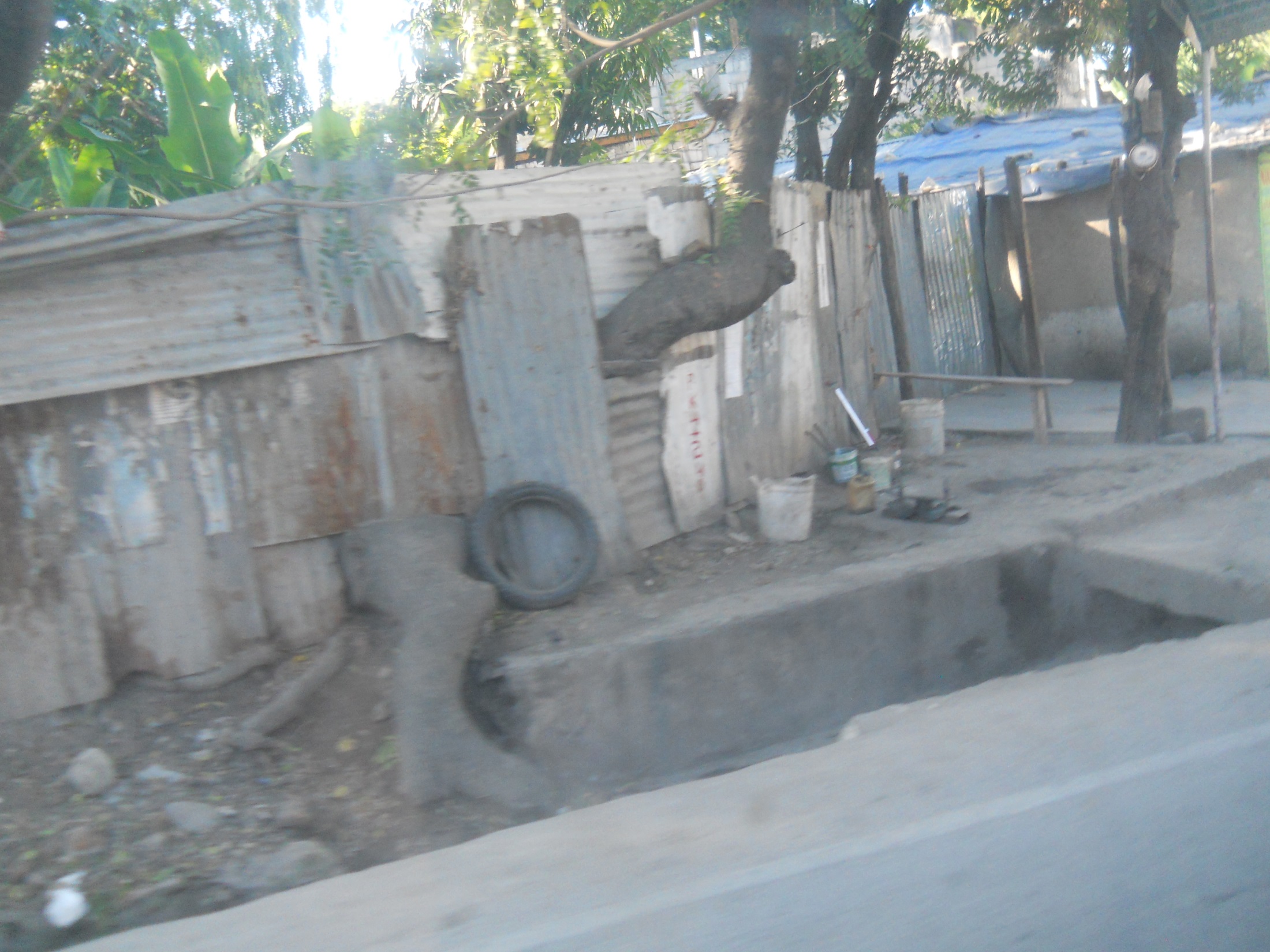 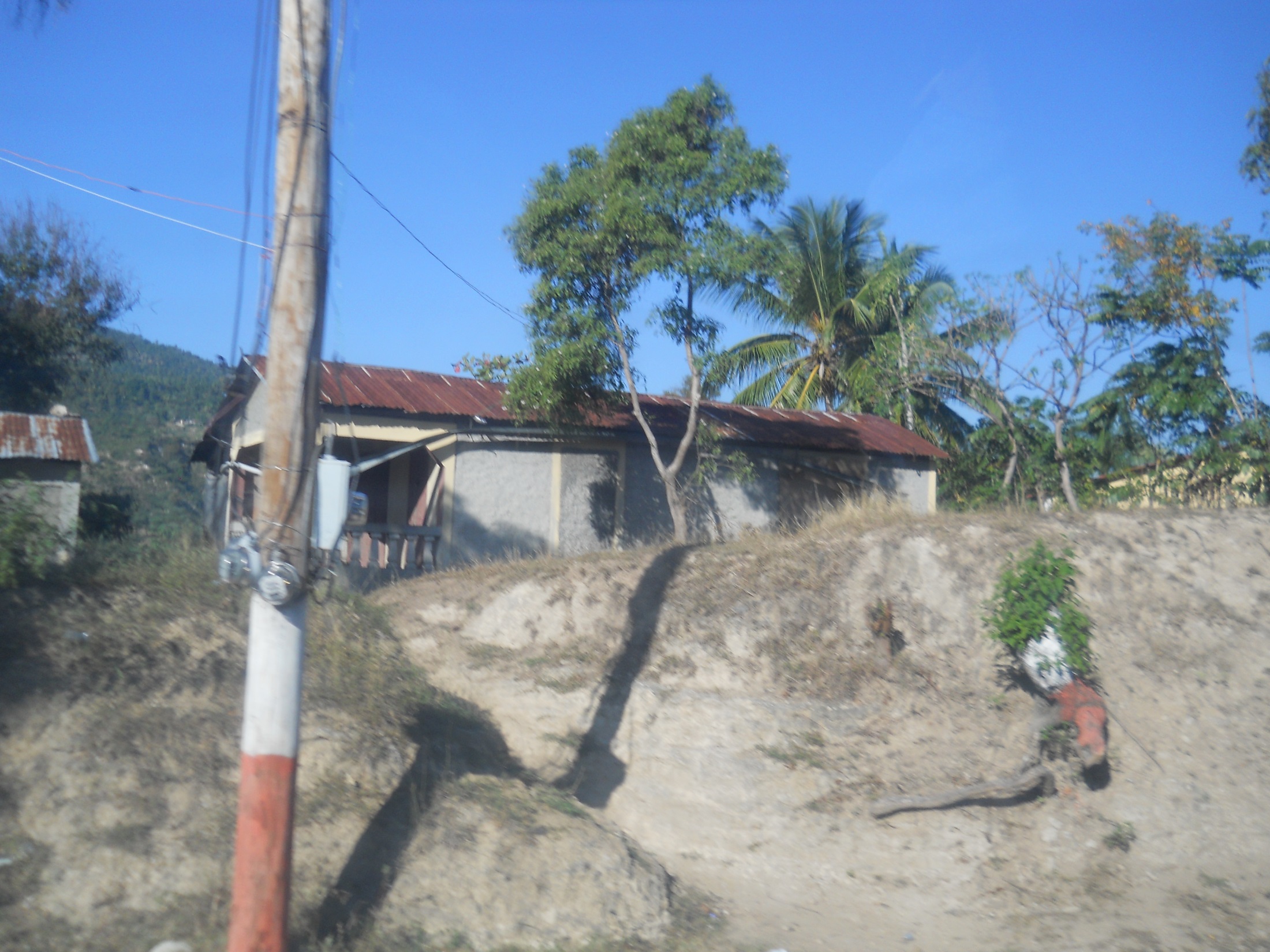 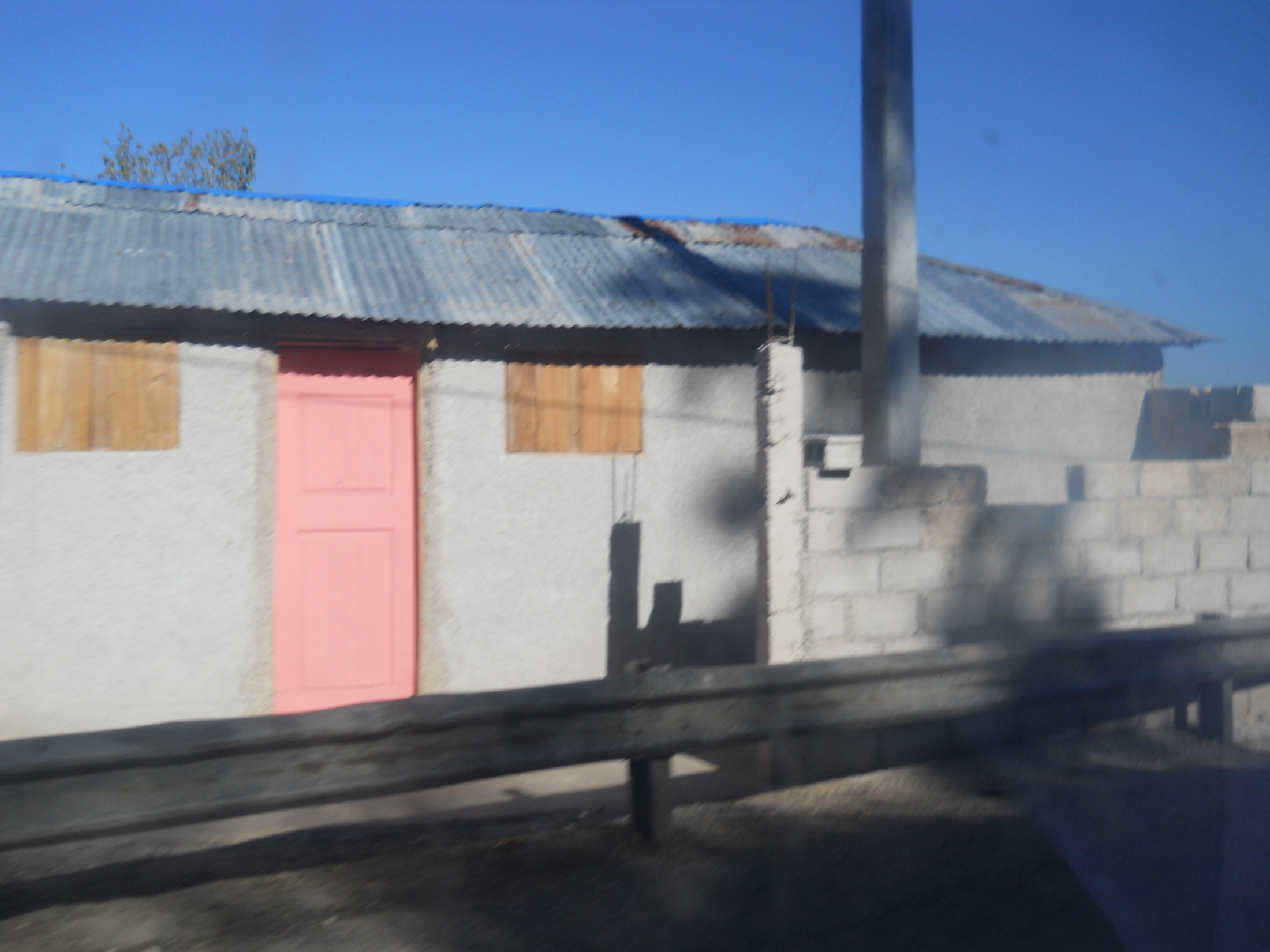 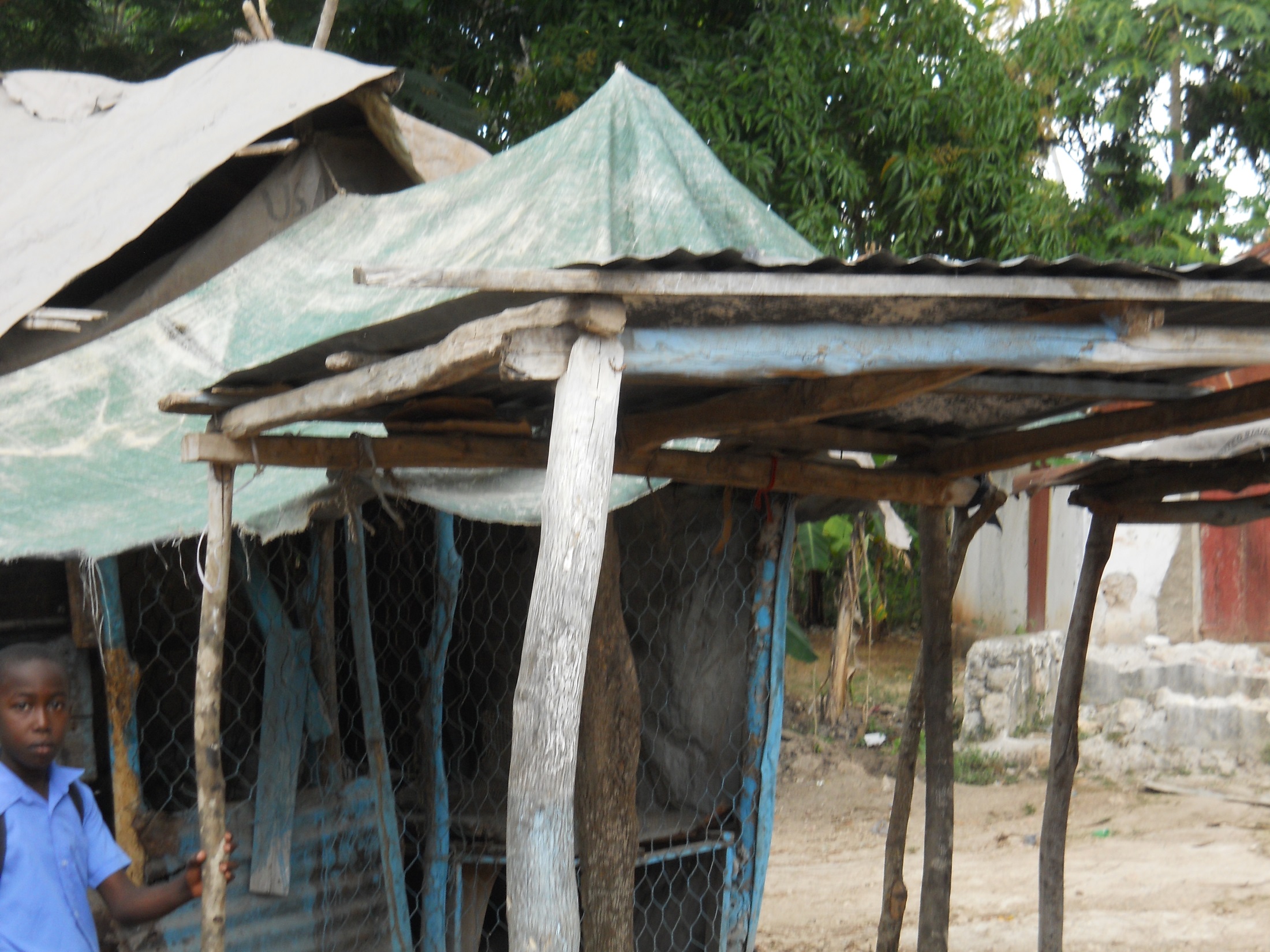 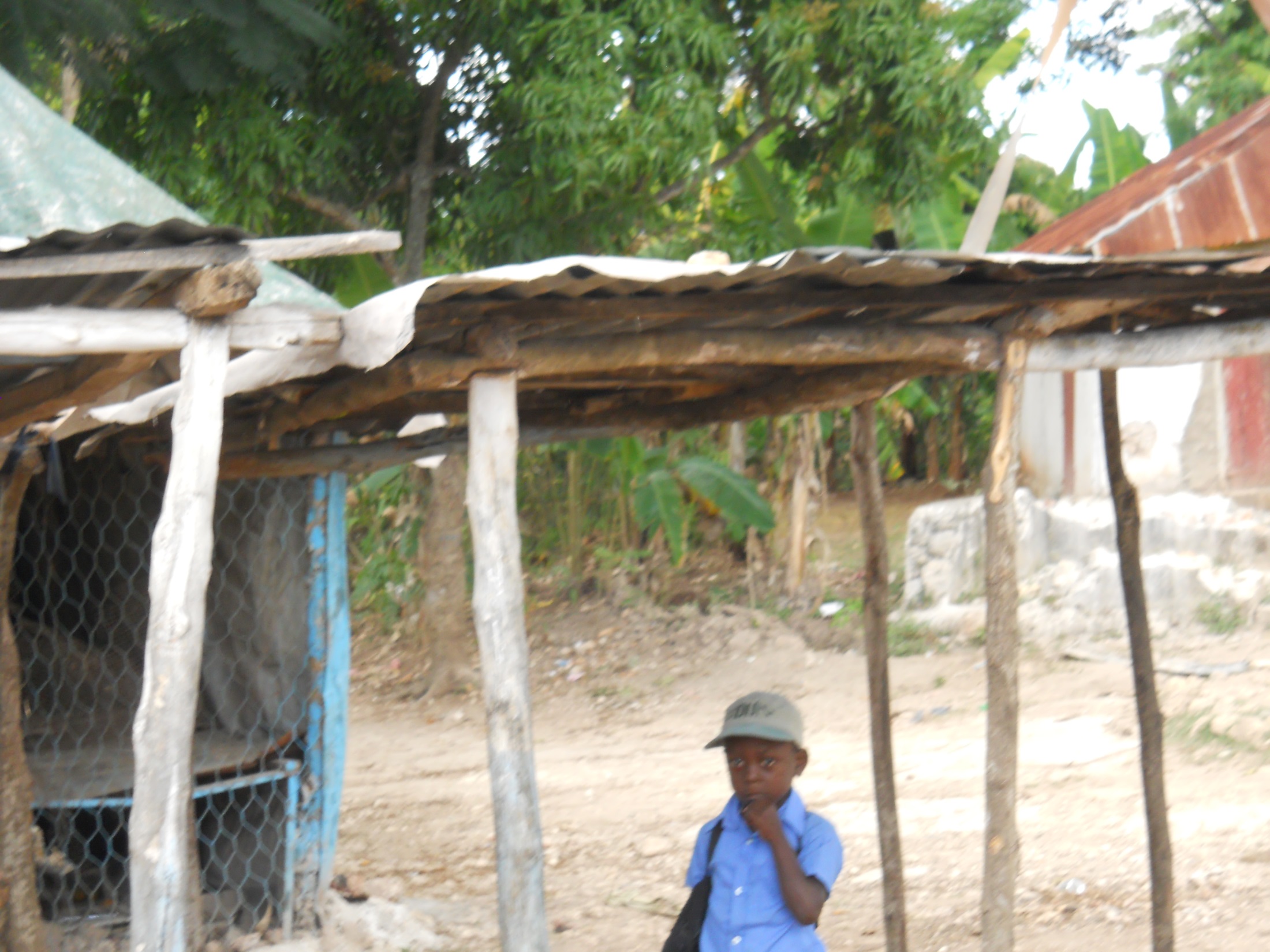 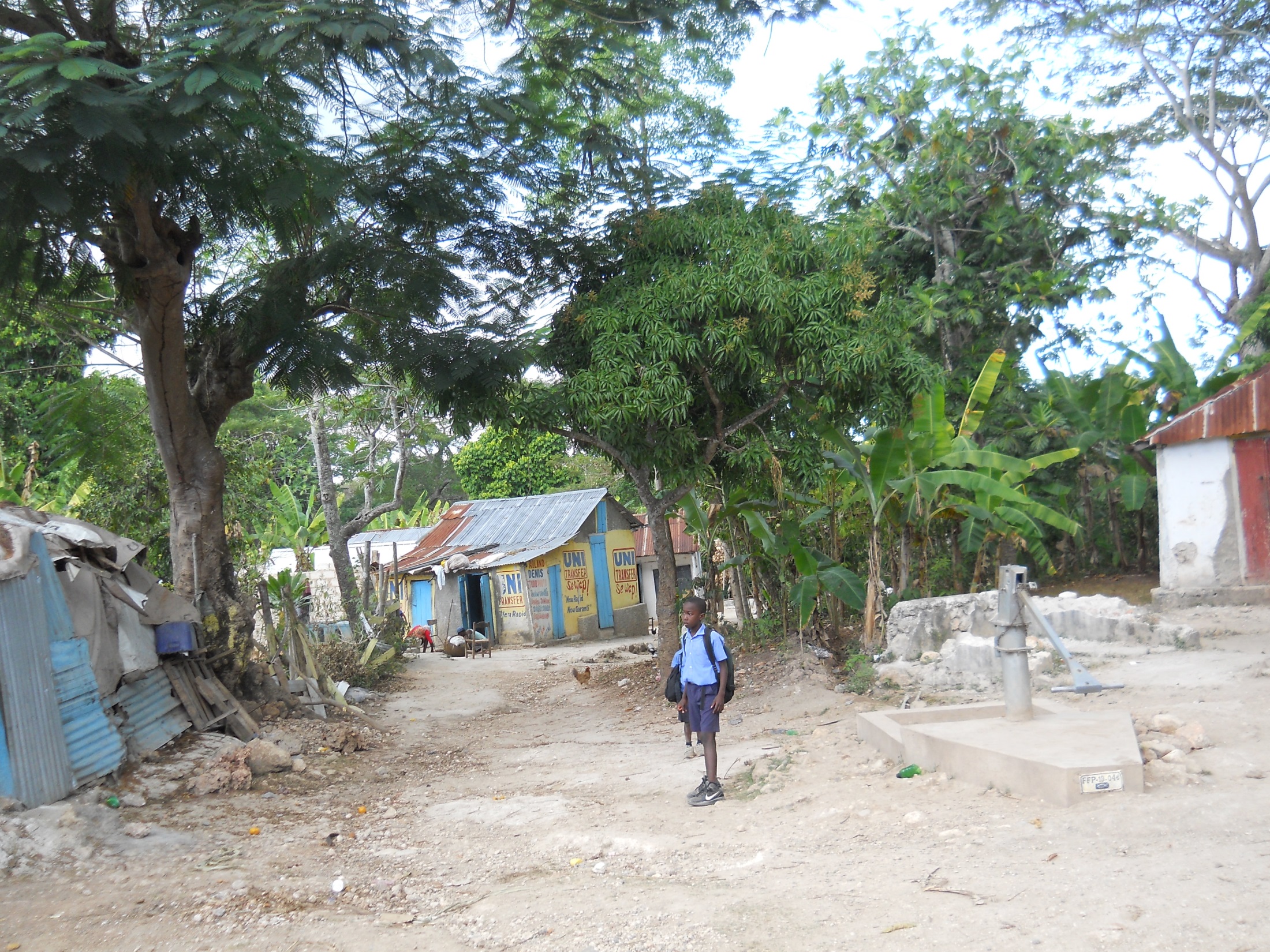 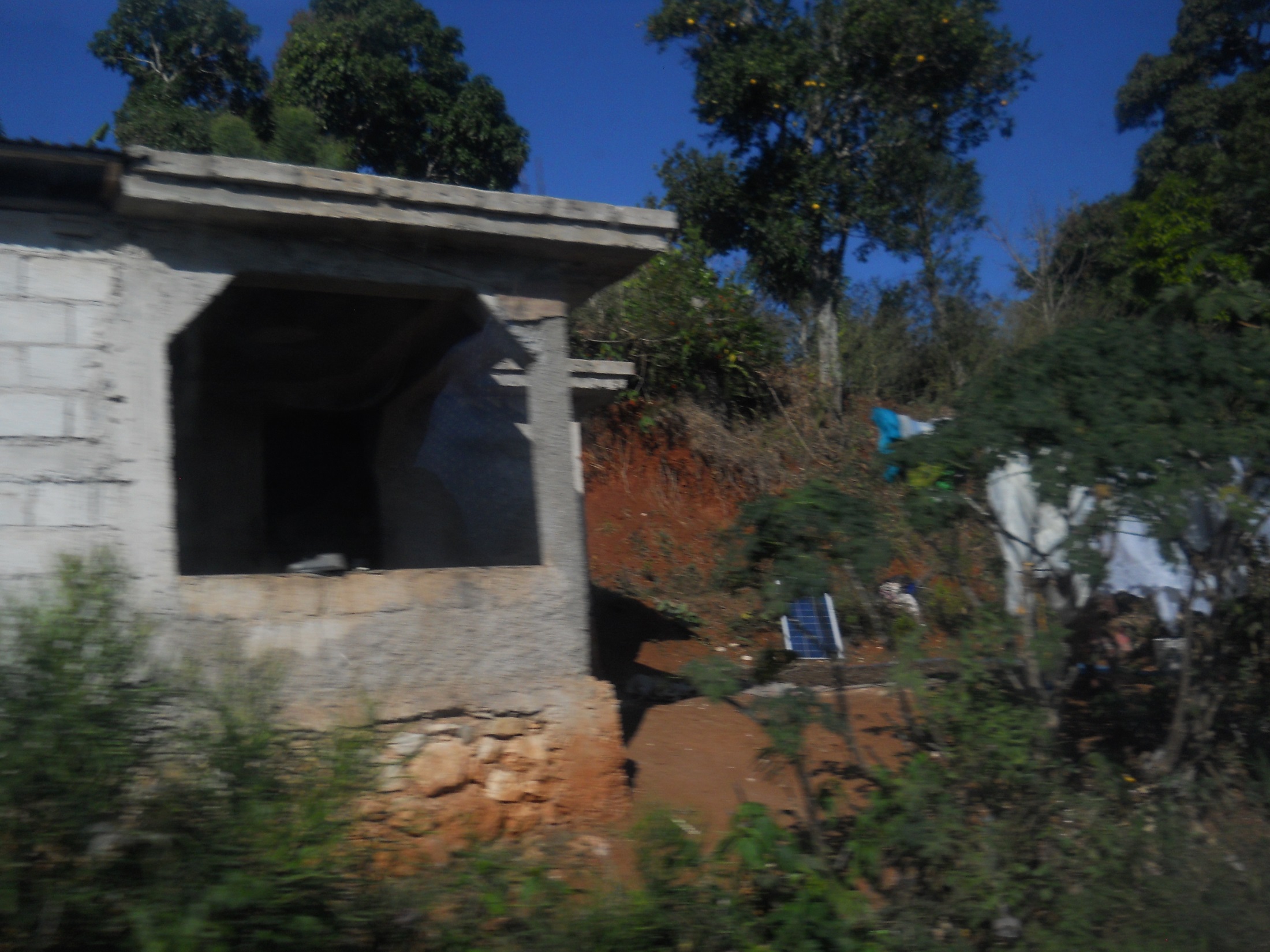 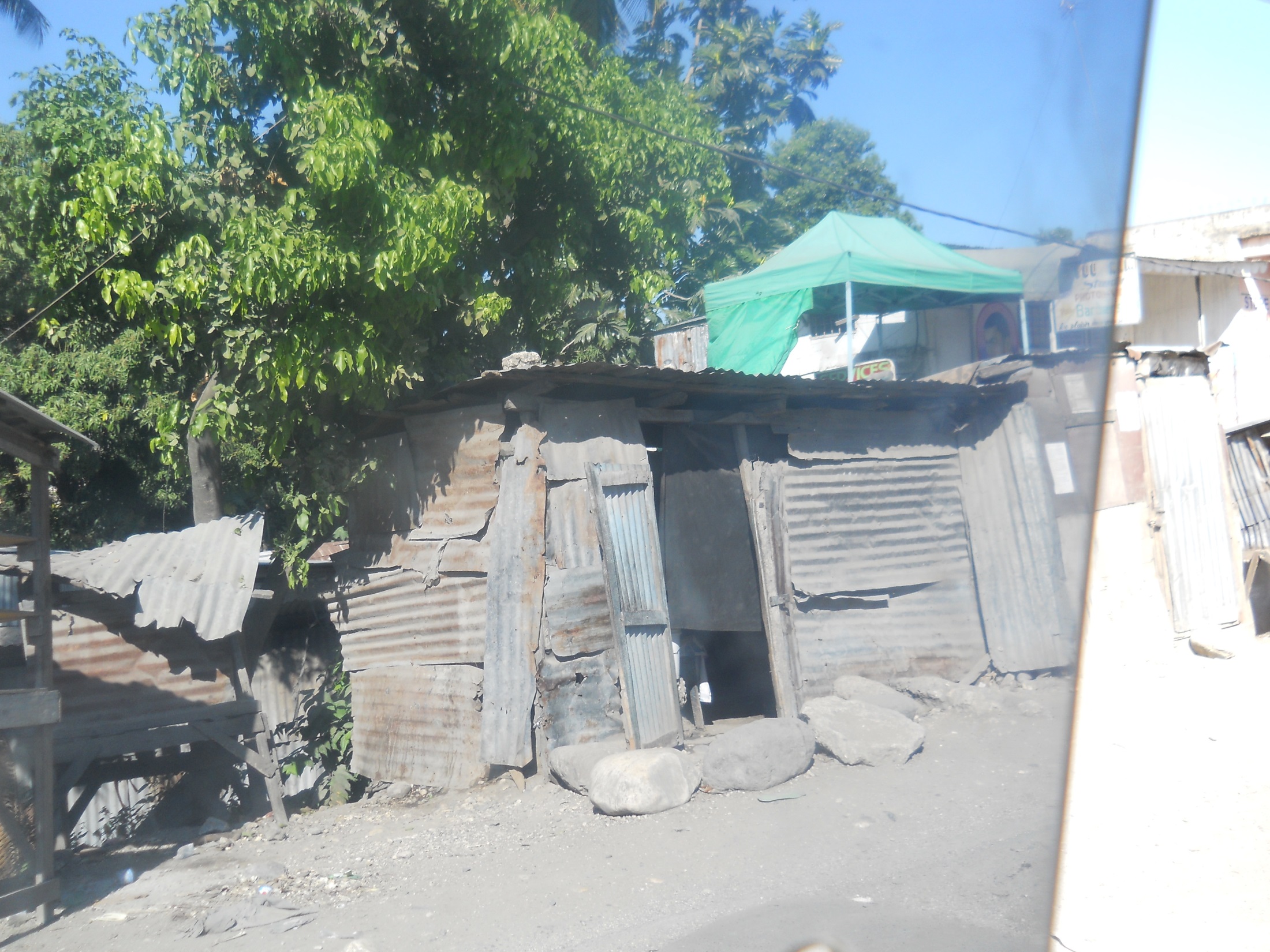 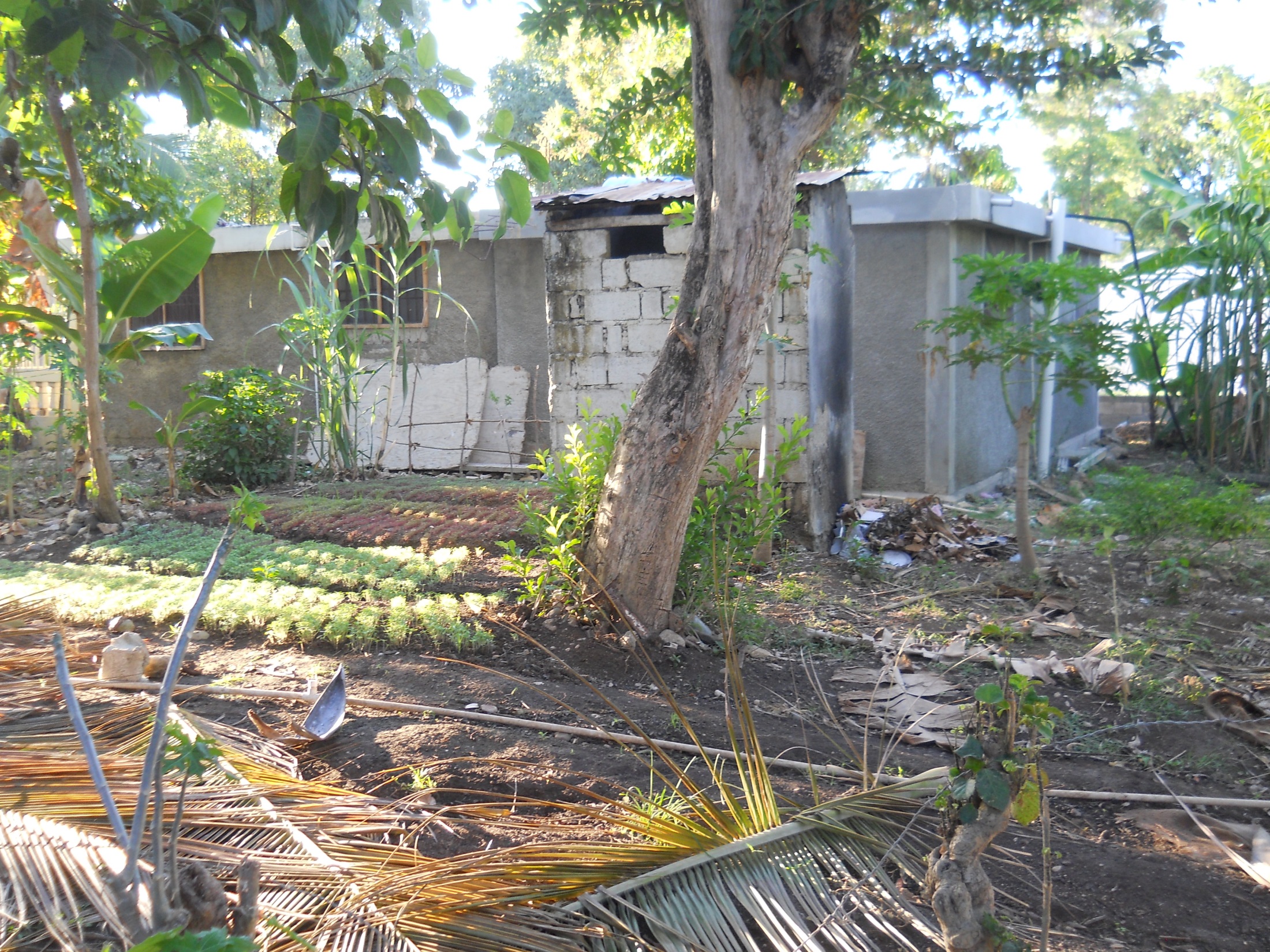 Verily I say unto you, “Inasmuch as ye have done it unto one of the least of these my brethren, ye have done it unto me.”
				Matthew 25:40